HTCondor Workflow Development for Statistical Modeling of Satellite Image Time Series with Ancillary Data
Matthew Garcia
Ph.D. Candidate, Forest Science
University of Wisconsin–Madison
Advised by Prof. Philip Townsend

HTCondor Week 2017
Madison, Wisconsin
5 May 2017
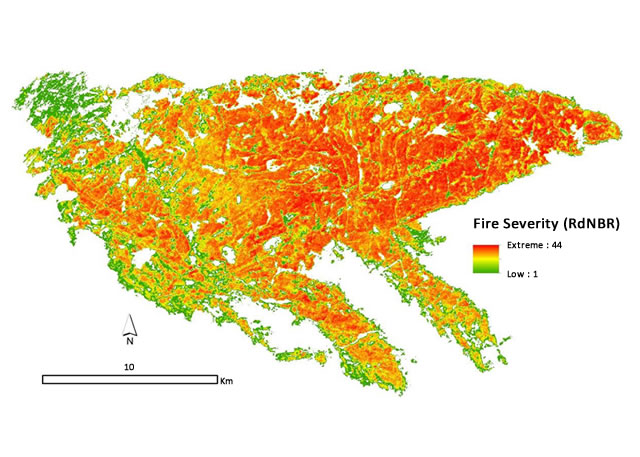 Pagami Creek Fire, NE Minnesota, September 2011

Data provided by US Geological Survey
Burn Severity analysis by USDA Forest Service, Northern Research Station
https://www.fs.fed.us/nrs/highlights/#highlight160
HTCondor Week 2017
5 May 2017
matt.e.garcia@gmail.com
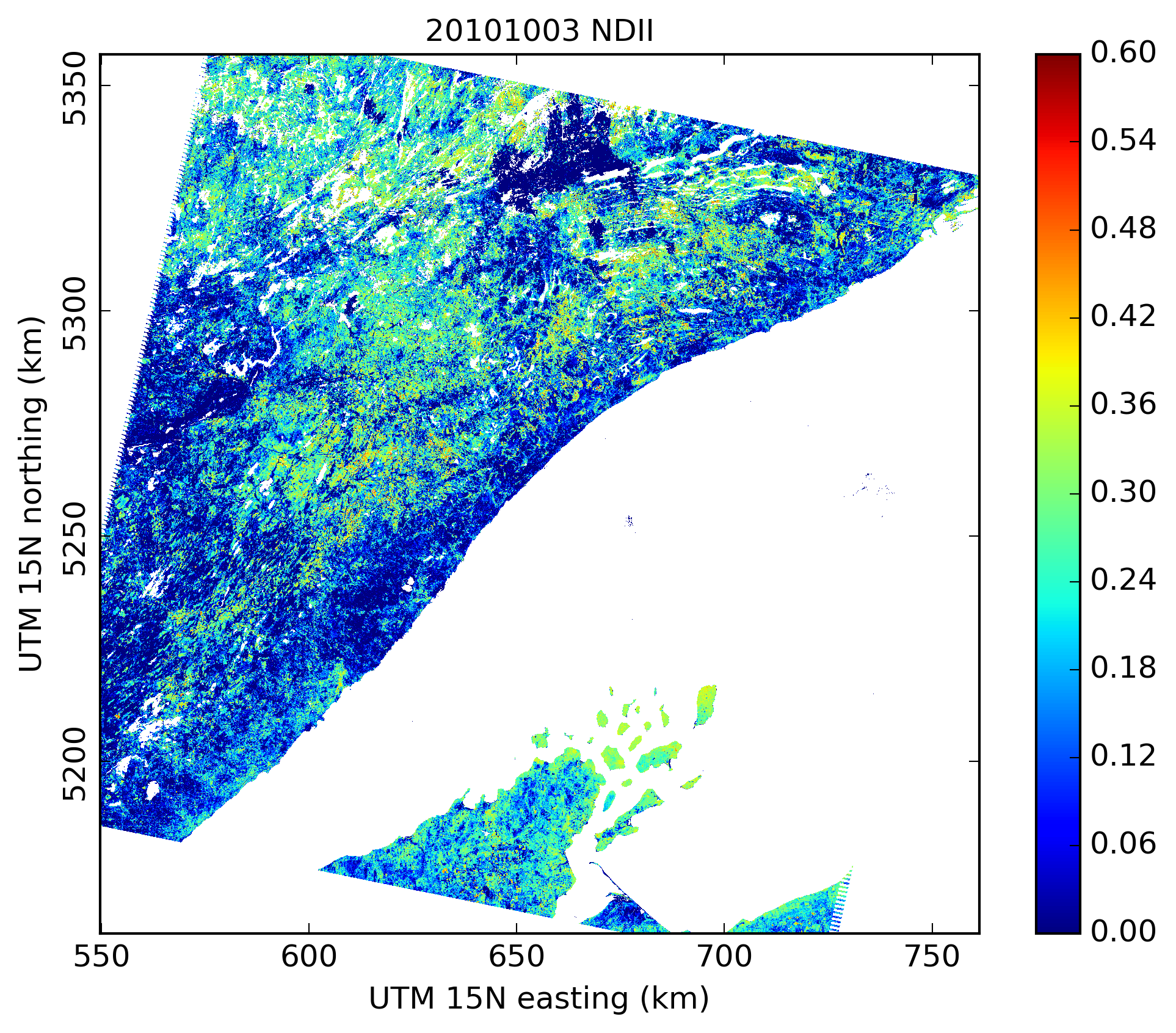 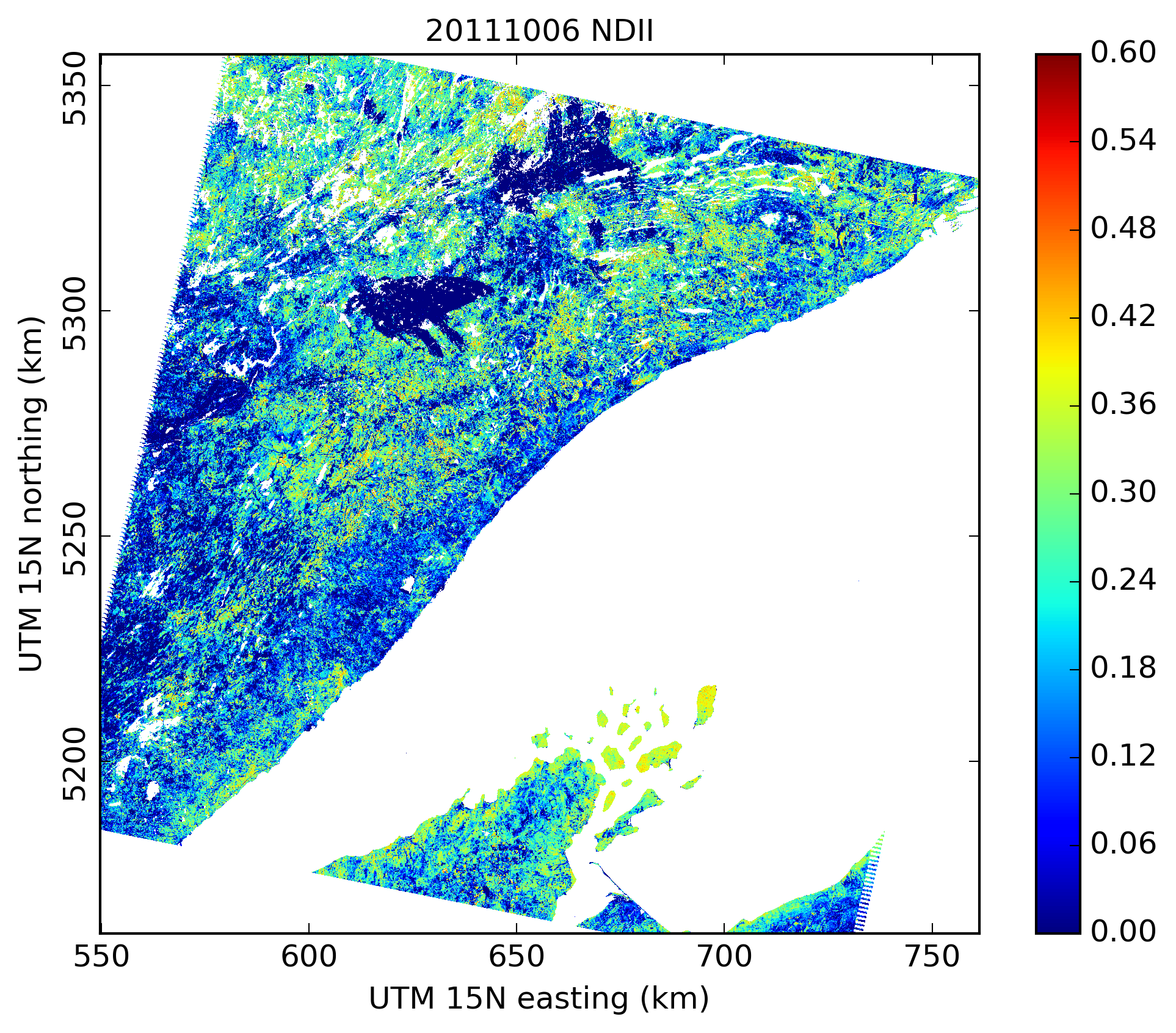 Landsat-based Vegetation Index Temporal Difference, NE Minnesota (P26R27)

Data from US Geological Survey, my own processing and analysis in Python
Part of an HTCondor tutorial at https://github.com/megarcia/HTCondor_examples
HTCondor Week 2017
5 May 2017
matt.e.garcia@gmail.com
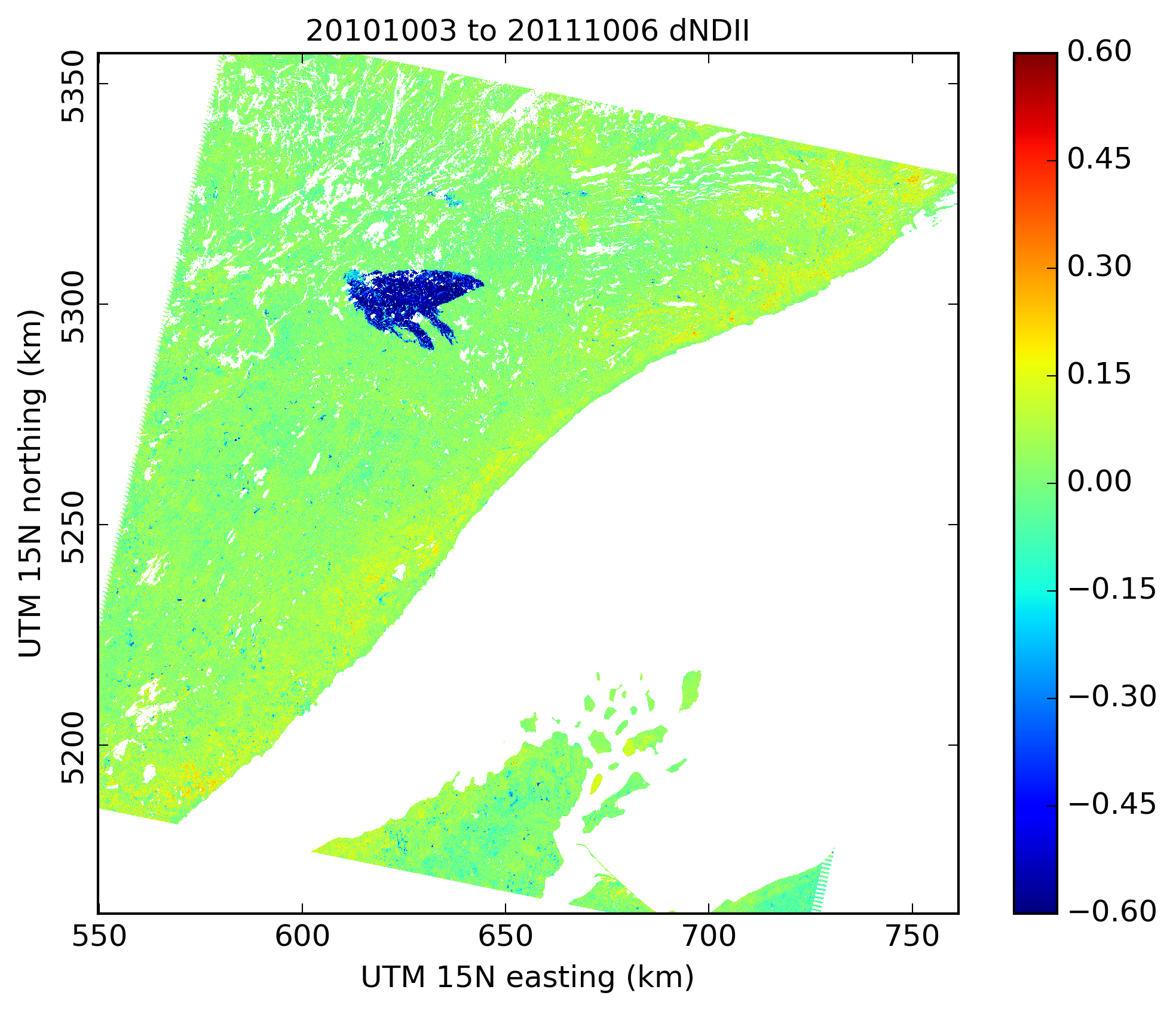 Landsat-based Vegetation Index Temporal Difference, NE Minnesota (P26R27)

Data from US Geological Survey, my own processing and analysis in Python
Part of an HTCondor tutorial at https://github.com/megarcia/HTCondor_examples
HTCondor Week 2017
5 May 2017
matt.e.garcia@gmail.com
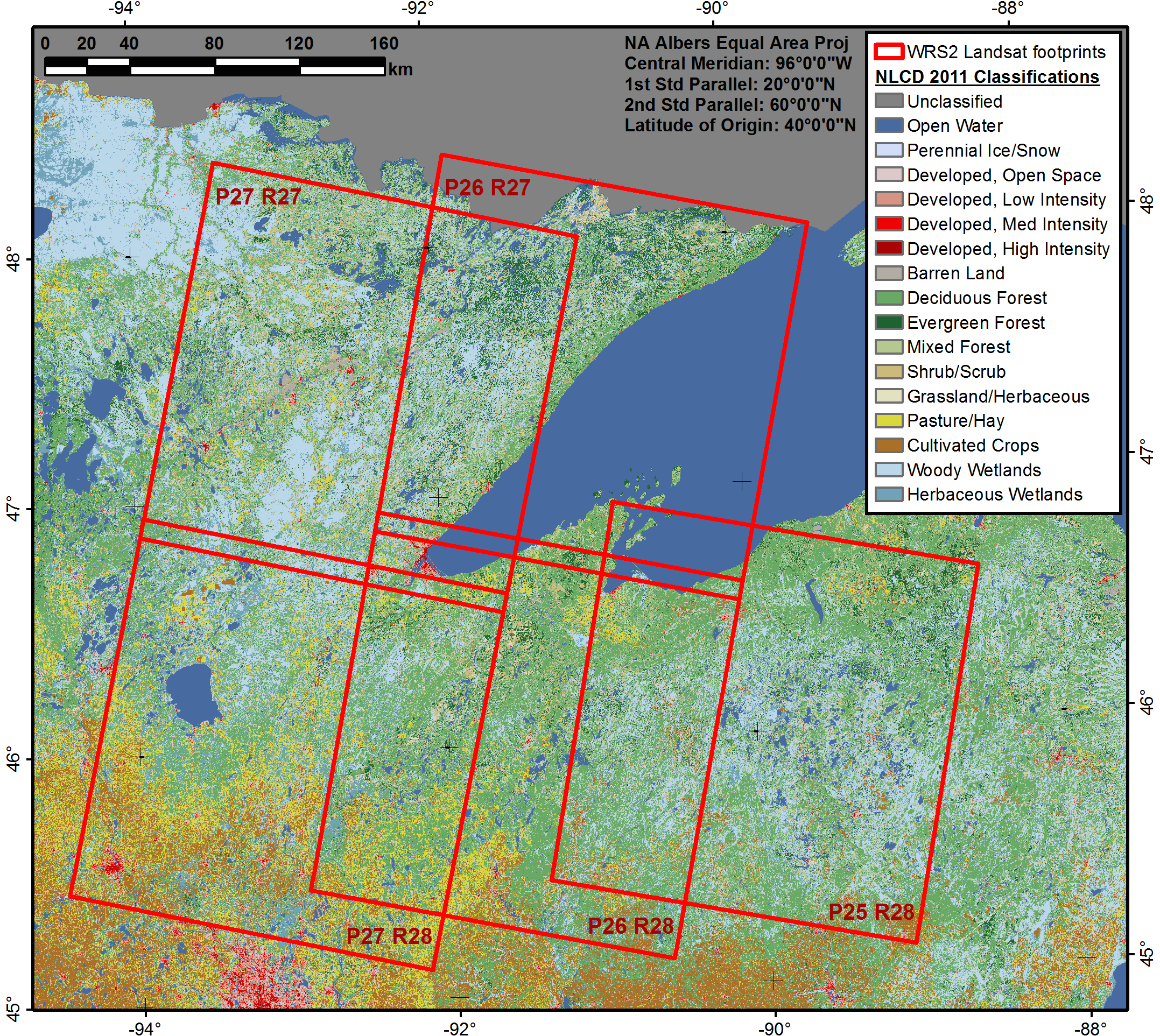 Dissertation Study Area and Data

~202,000 sq. km (U.S. only)
1984 – 2013 (30 years)

Landsat scenes from US Geological Survey
     200 – 250 scenes per footprint

GHCN-D weather data from NOAA/NCEI

Project Considerations

Python (pandas, numpy, scipy, matplotlib)
HDF5 storage with internal compression
Exploit scalability of HTCondor and OSG
Repeatable, reproducible, transferable
Publications with open-source repos
HTCondor Week 2017
5 May 2017
matt.e.garcia@gmail.com
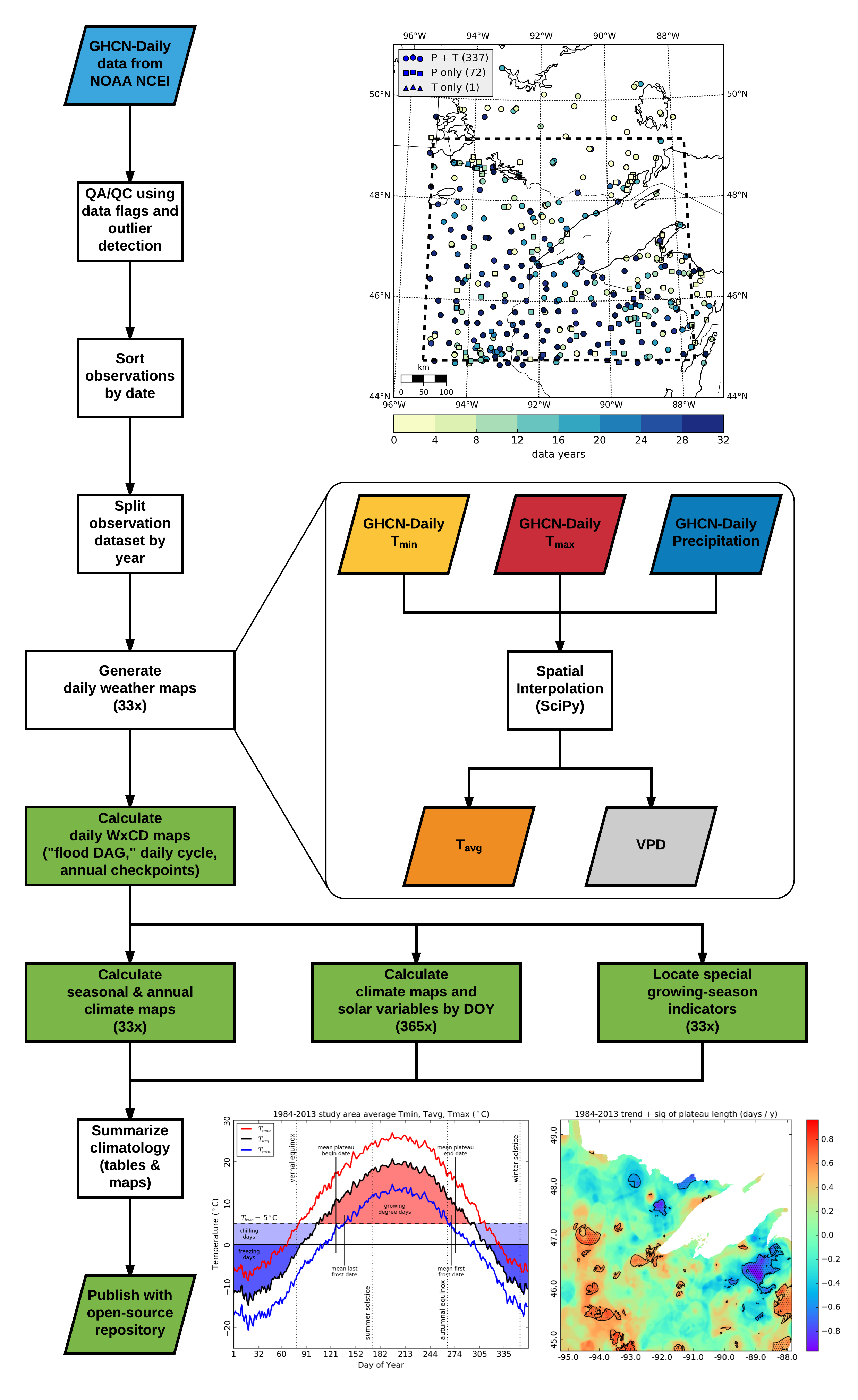 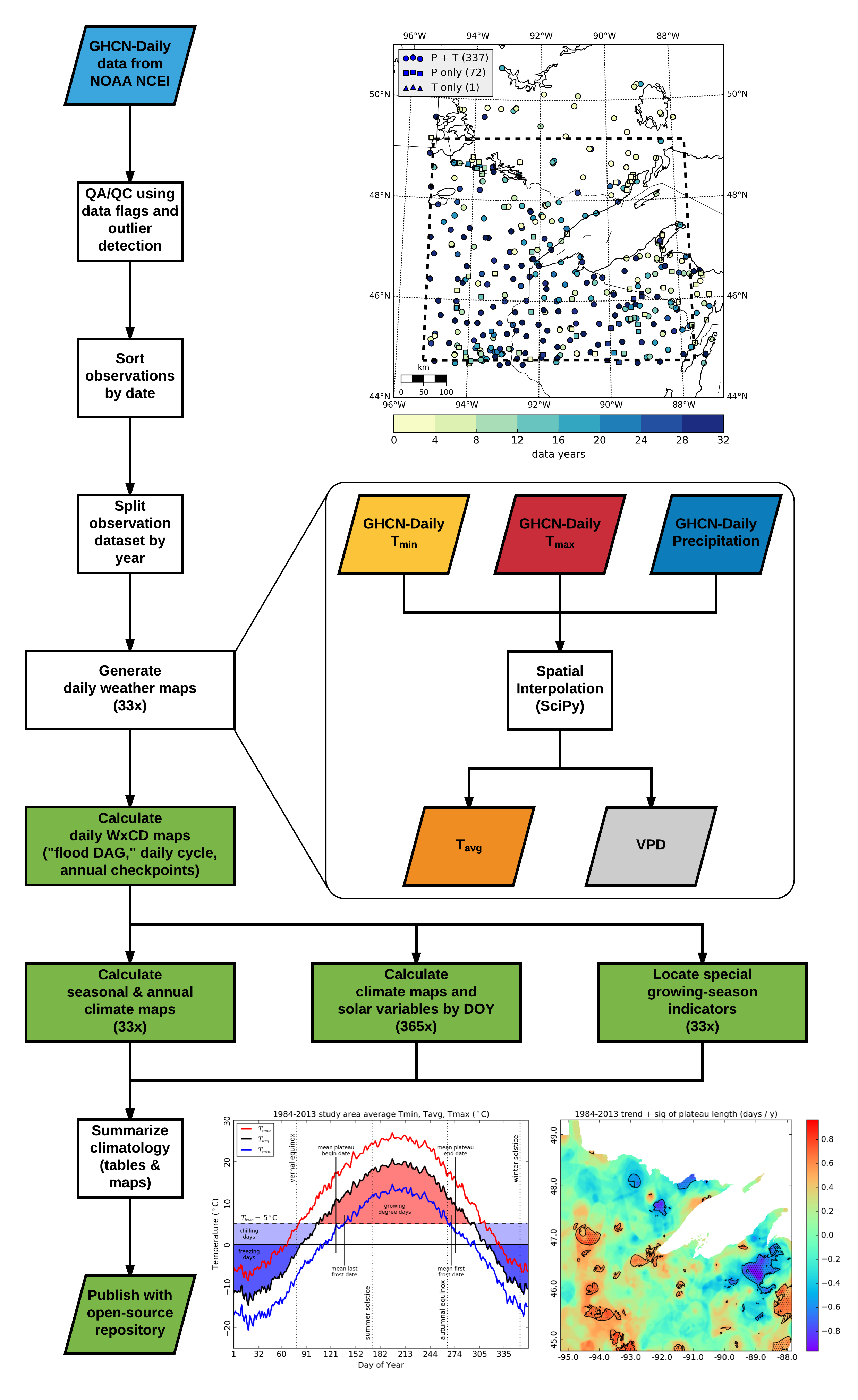 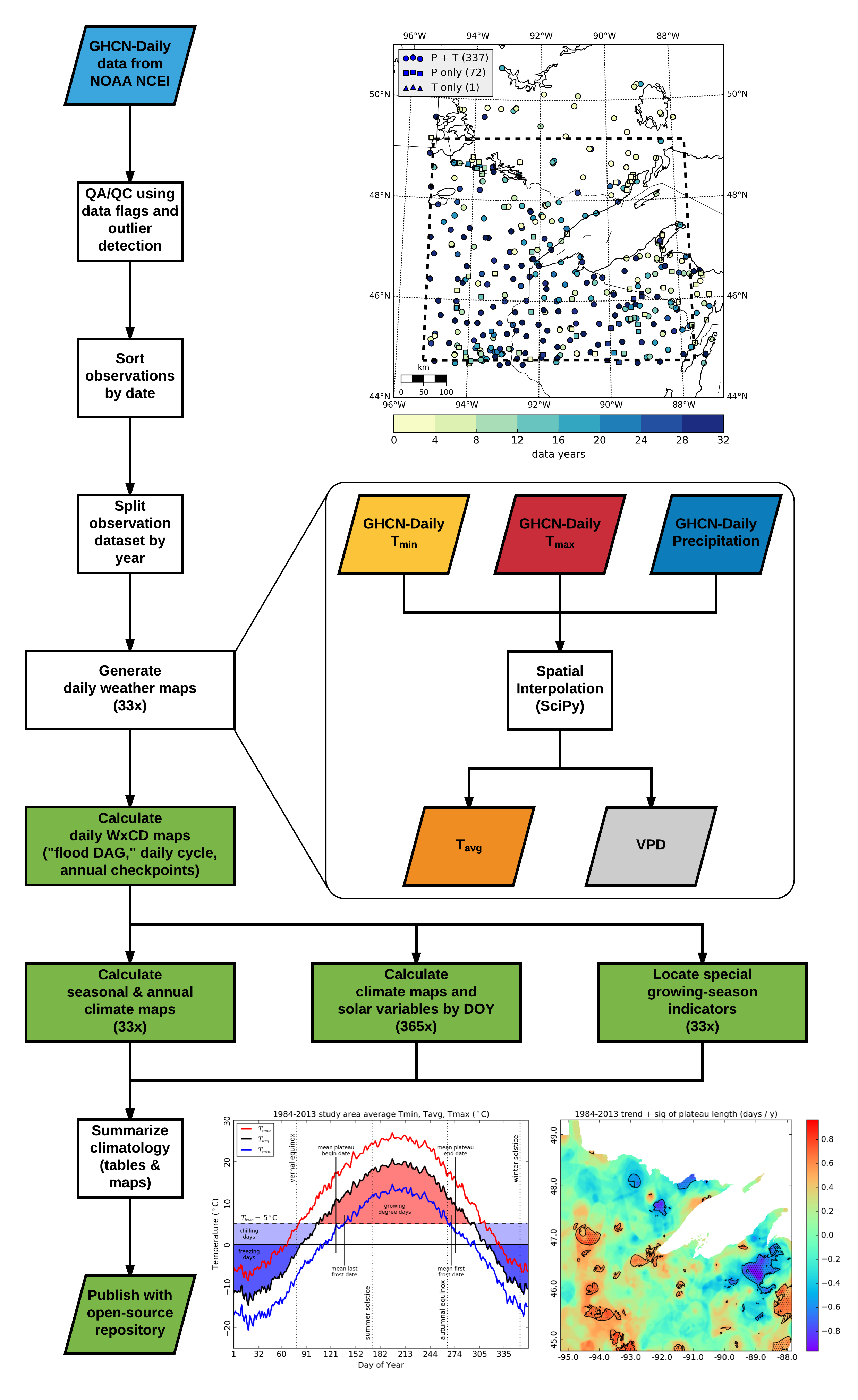 HTCondor Week 2017
5 May 2017
matt.e.garcia@gmail.com
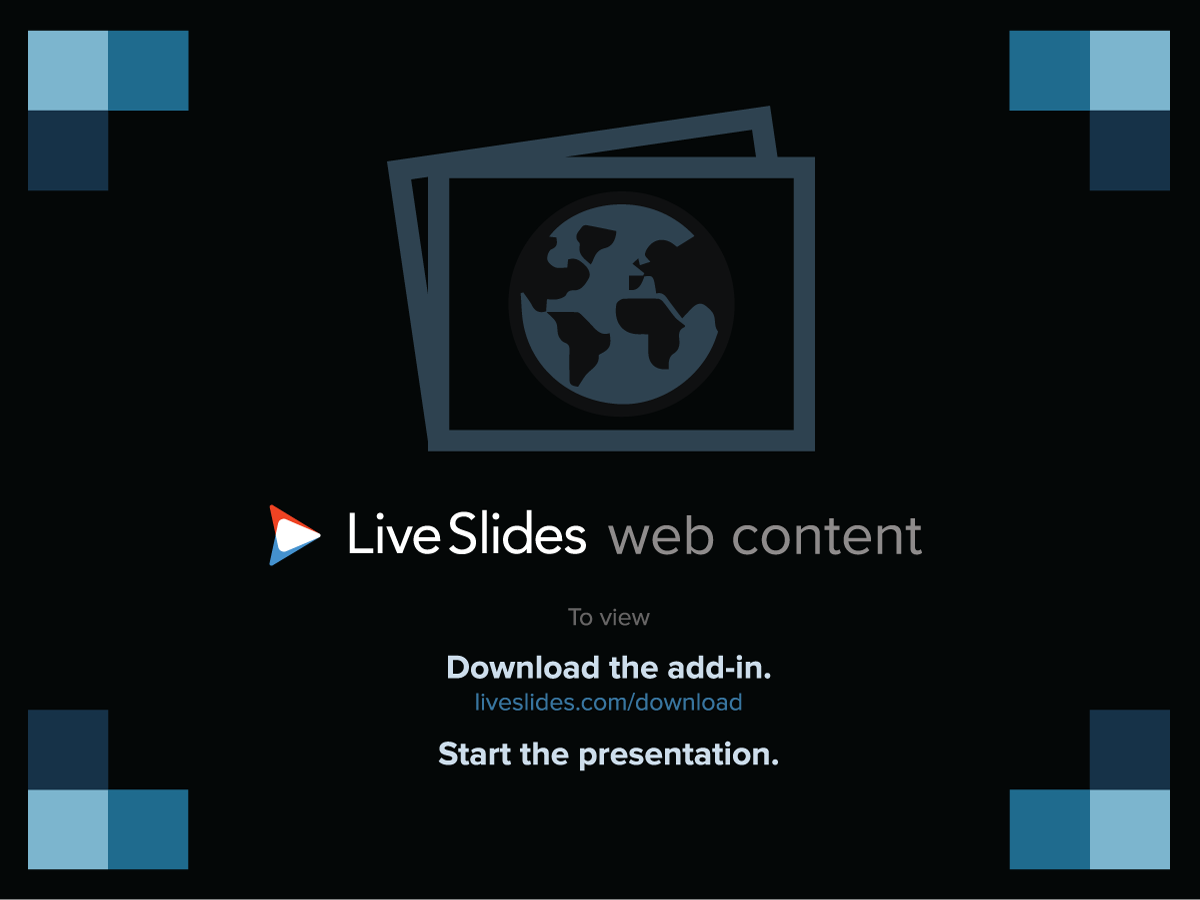 HTCondor Week 2017
5 May 2017
matt.e.garcia@gmail.com
[Speaker Notes: LiveSlide Site
http://proxy.chtc.wisc.edu/SQUID/megarcia/HTCondorWeek2017/wxcd_anim.html]
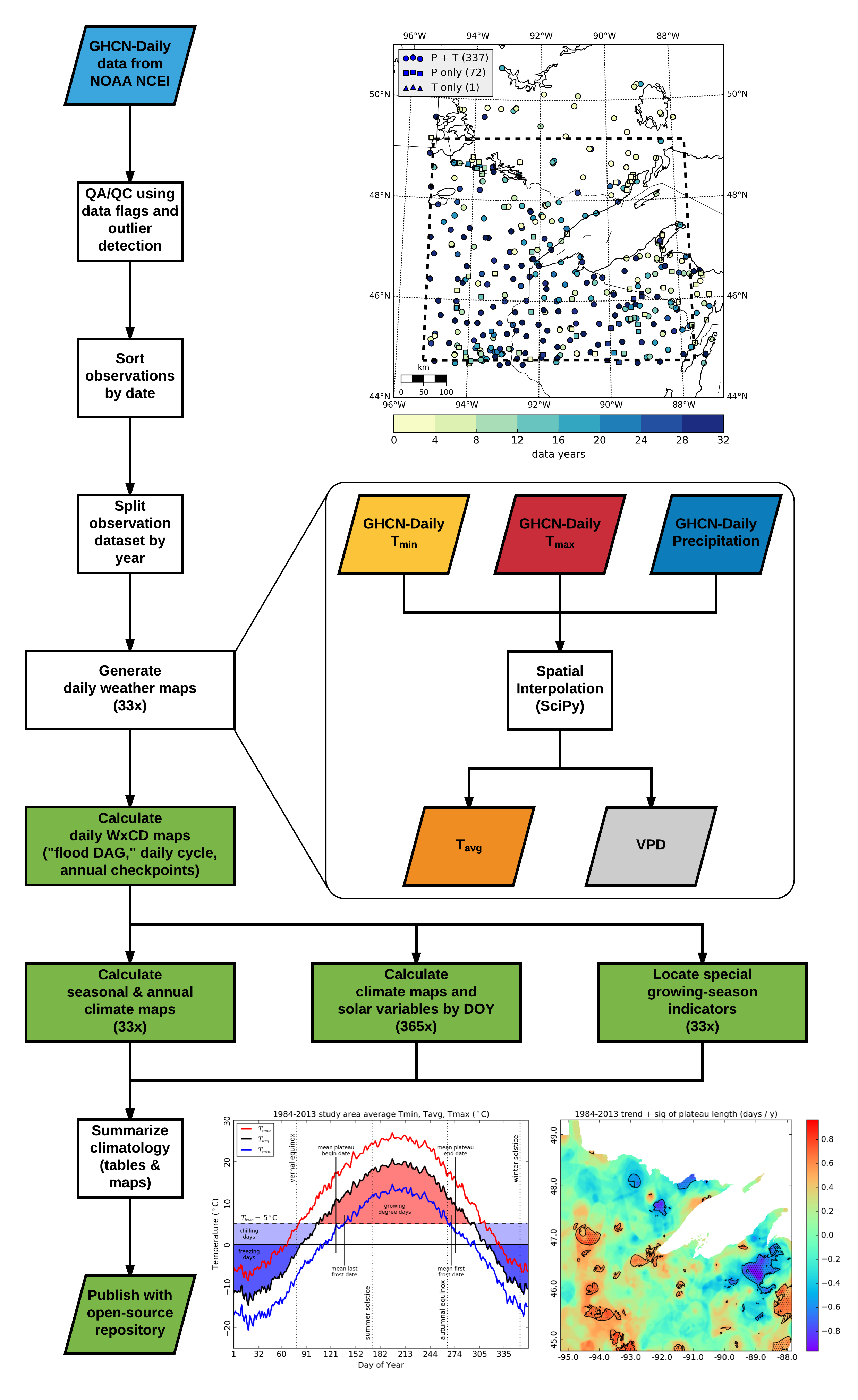 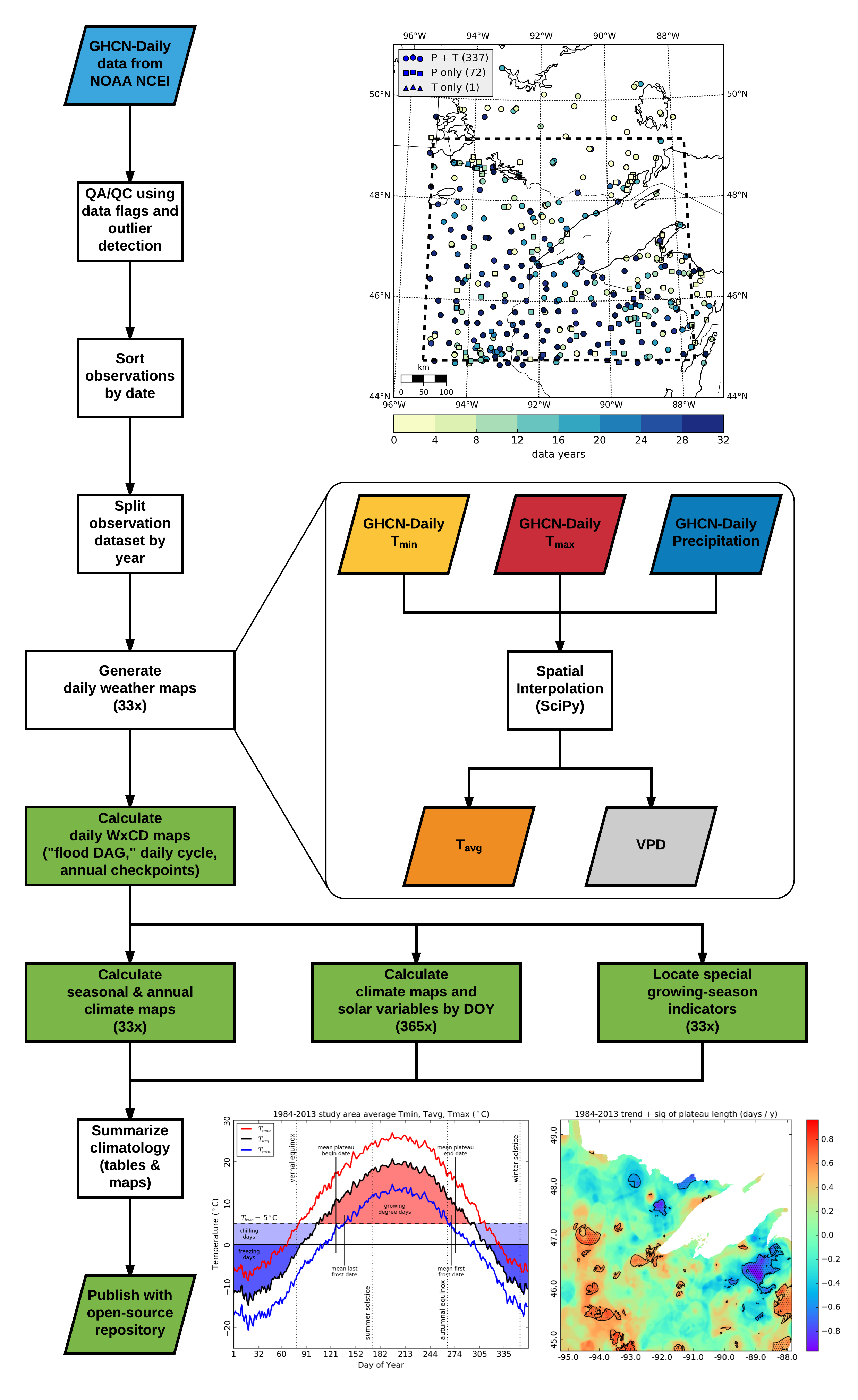 HTCondor Week 2017
5 May 2017
matt.e.garcia@gmail.com
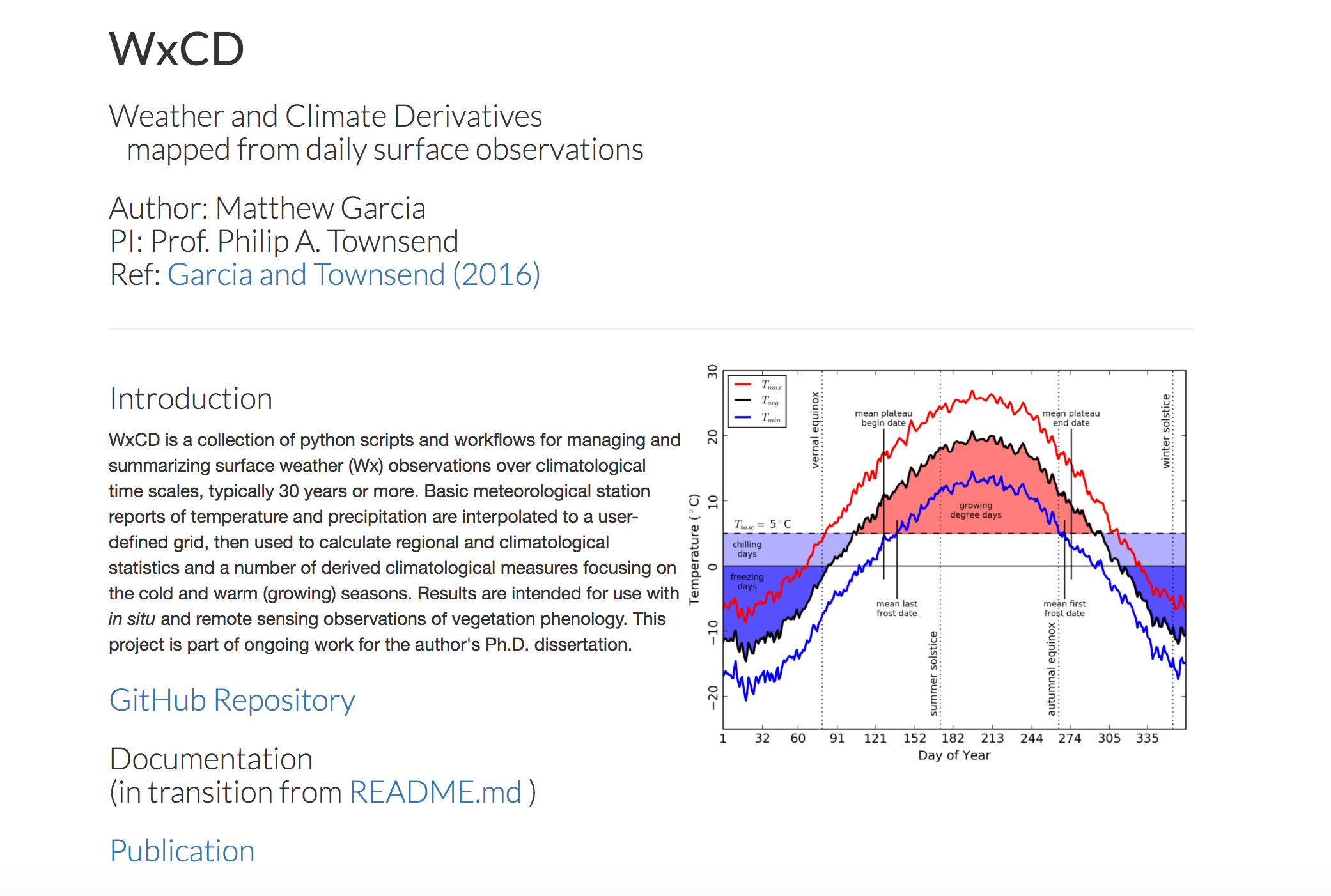 https://megarcia.github.io/WxCD/
HTCondor Week 2017
5 May 2017
matt.e.garcia@gmail.com
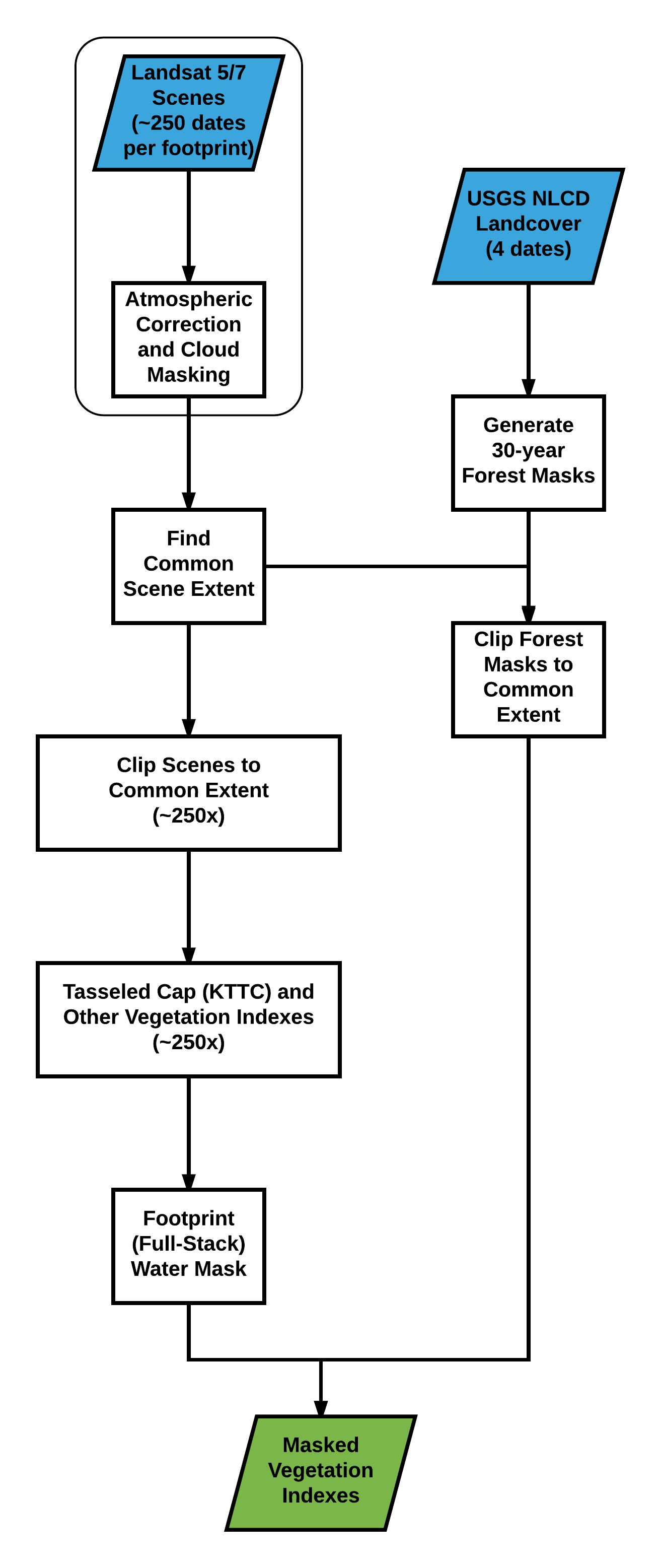 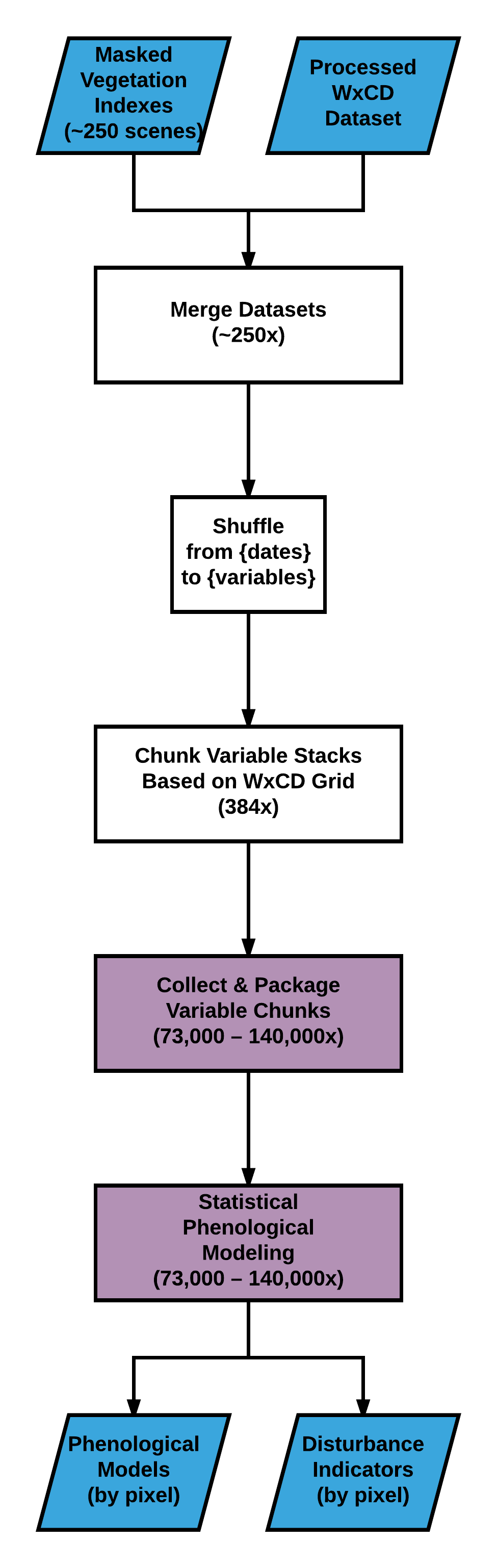 HTCondor Week 2017
5 May 2017
matt.e.garcia@gmail.com
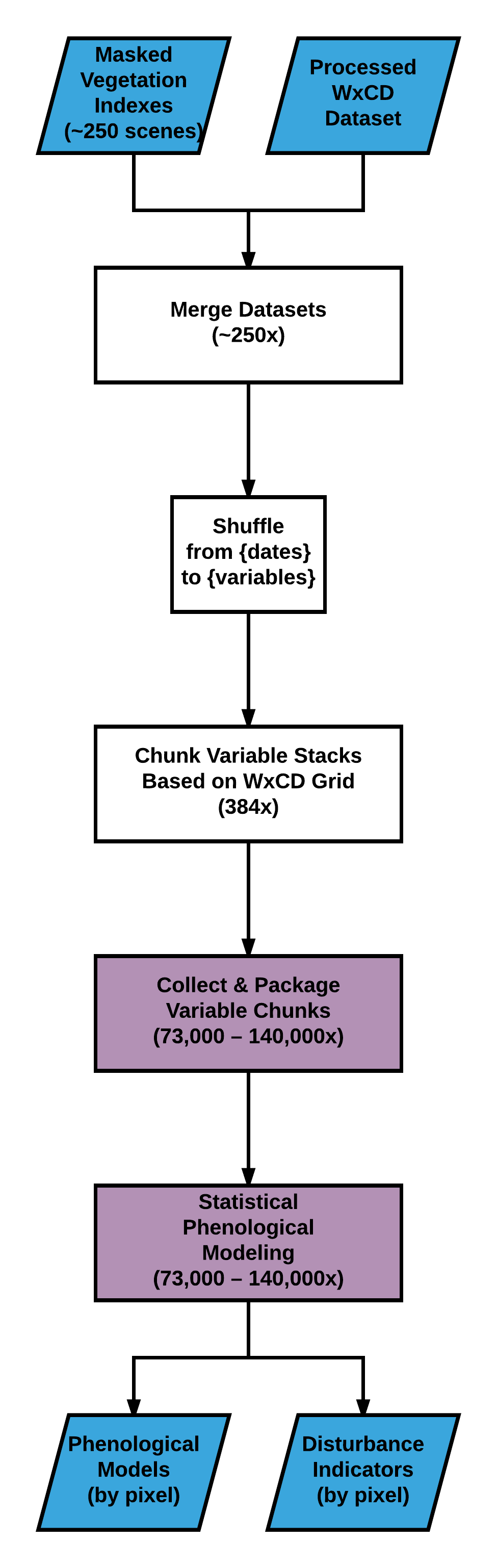 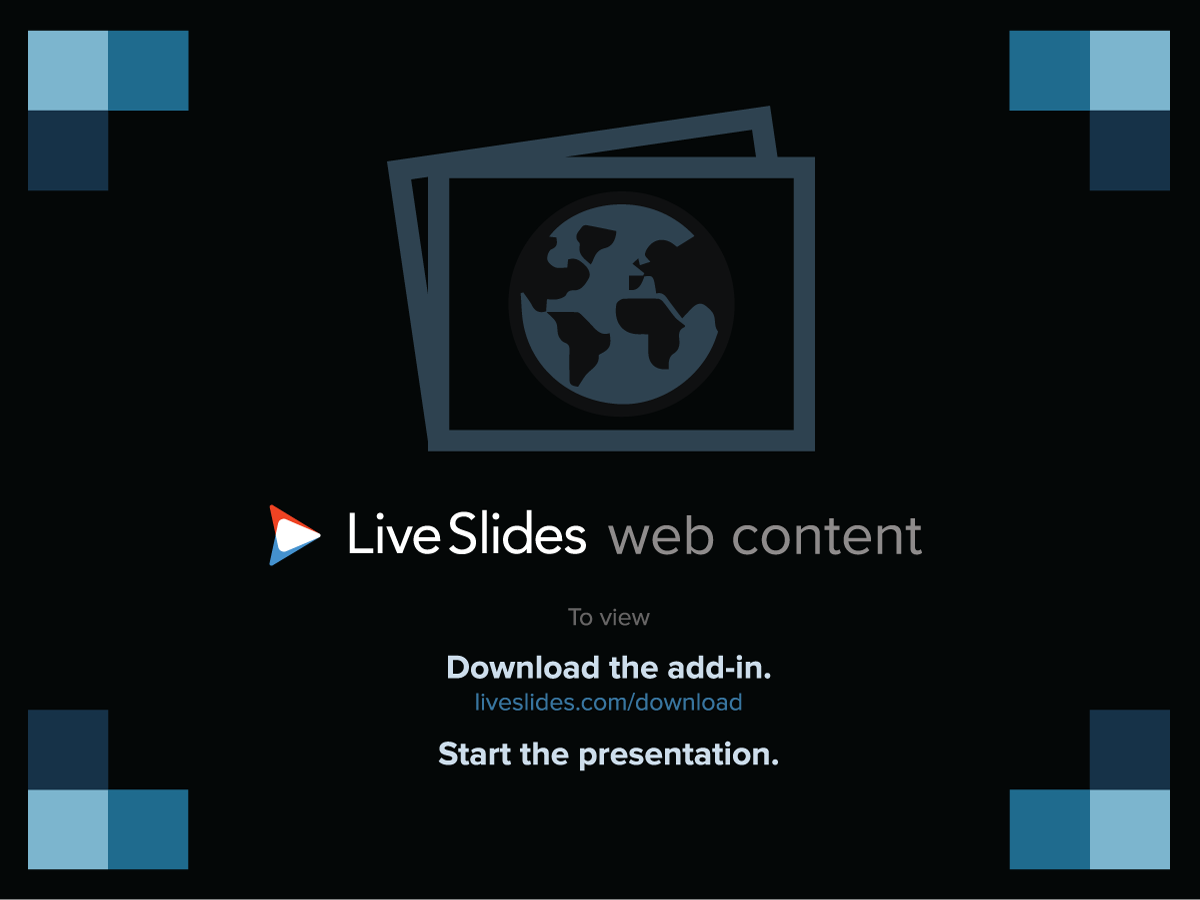 HTCondor Week 2017
5 May 2017
matt.e.garcia@gmail.com
[Speaker Notes: LiveSlide Site
http://proxy.chtc.wisc.edu/SQUID/megarcia/HTCondorWeek2017/merge_anim.html]
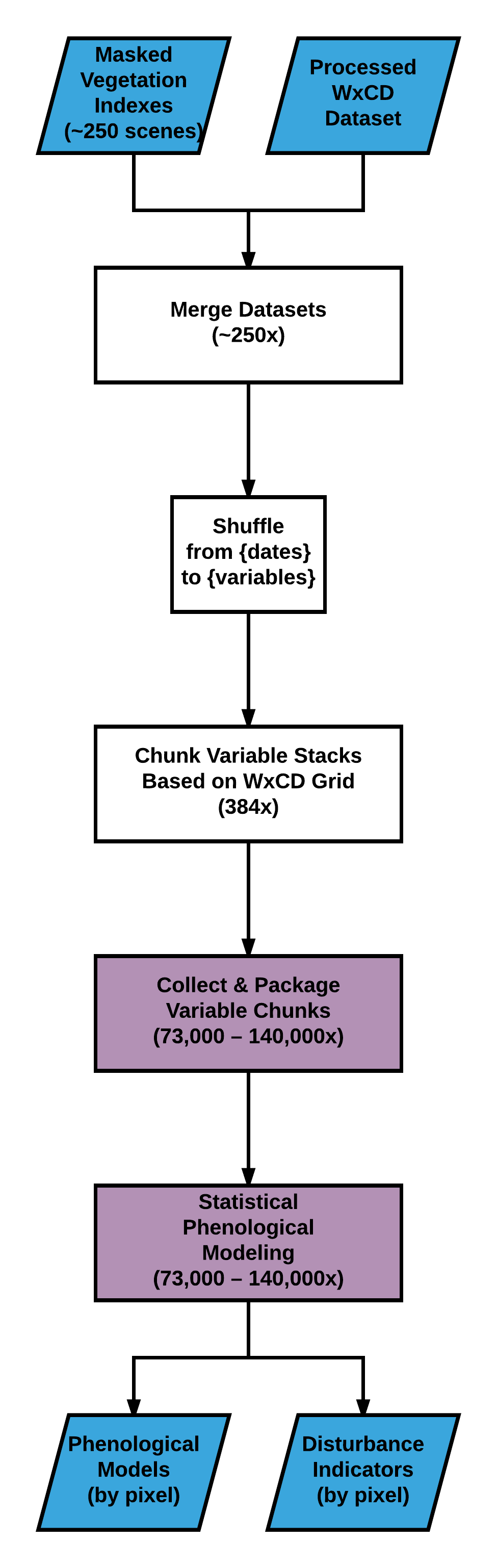 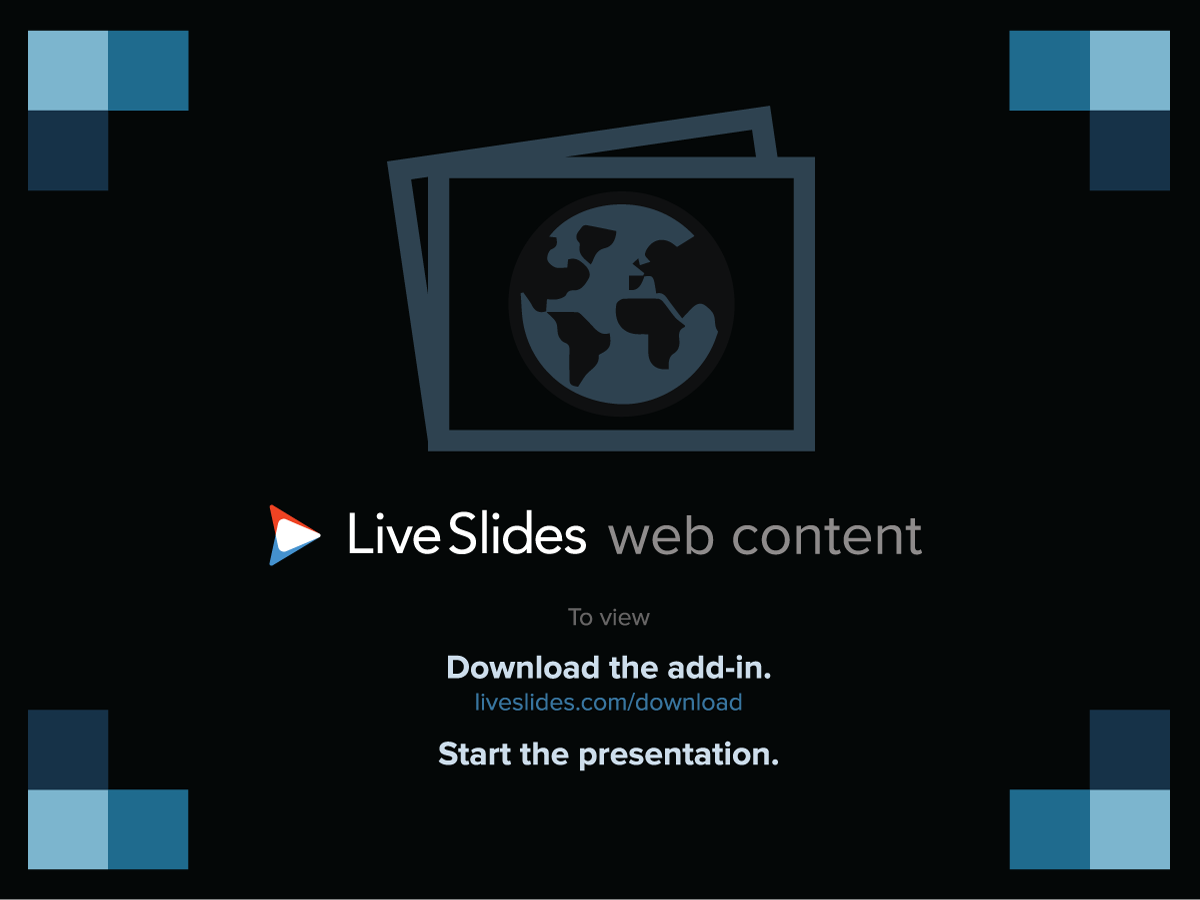 HTCondor Week 2017
5 May 2017
matt.e.garcia@gmail.com
[Speaker Notes: LiveSlide Site
http://proxy.chtc.wisc.edu/SQUID/megarcia/HTCondorWeek2017/shuffle_anim.html]
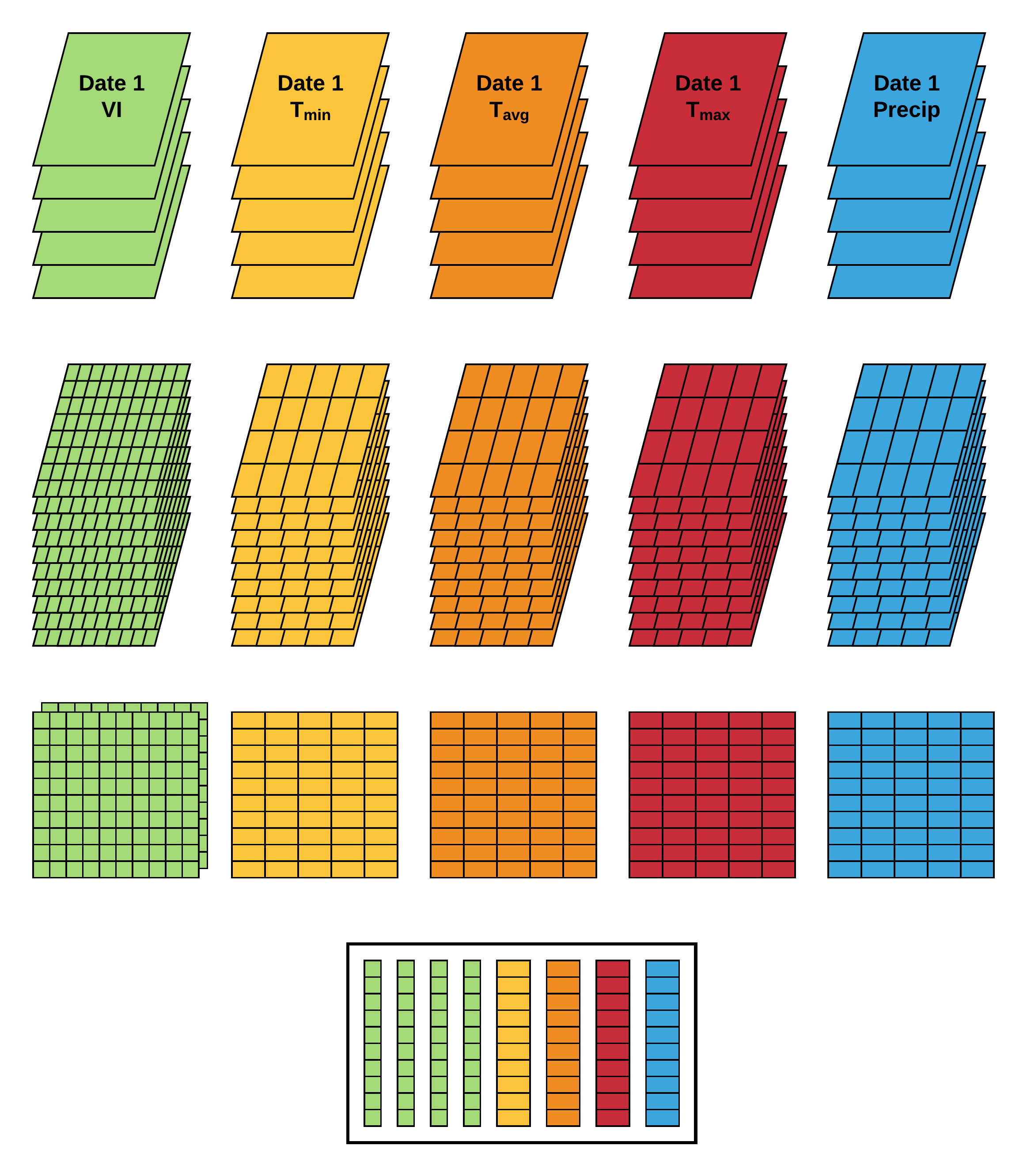 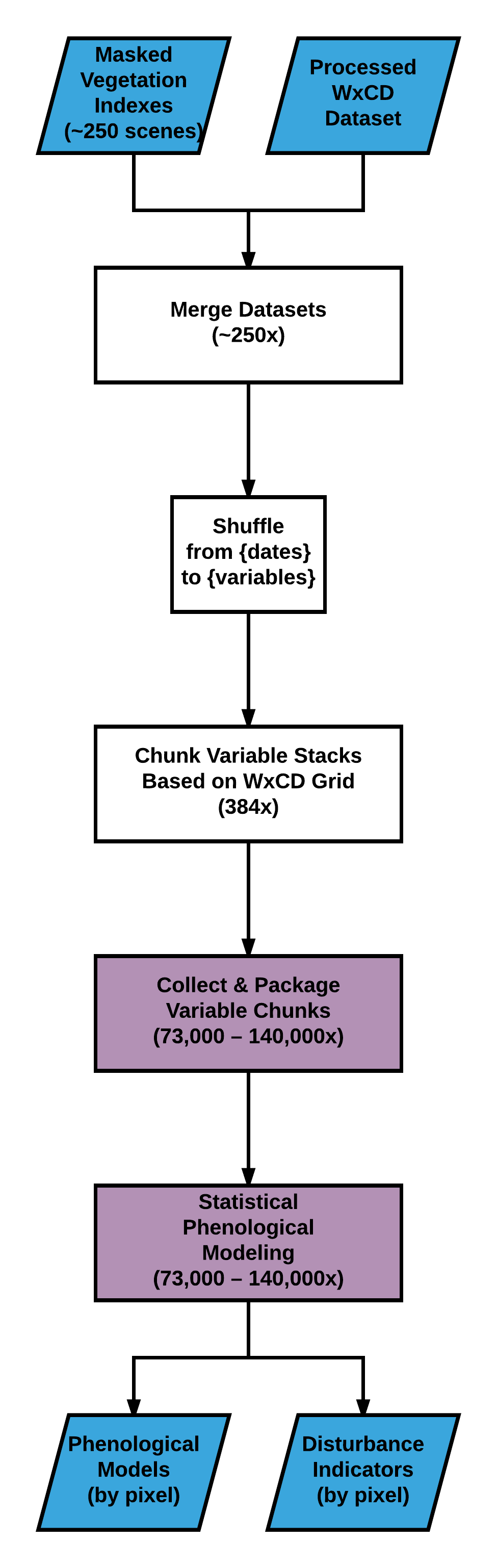 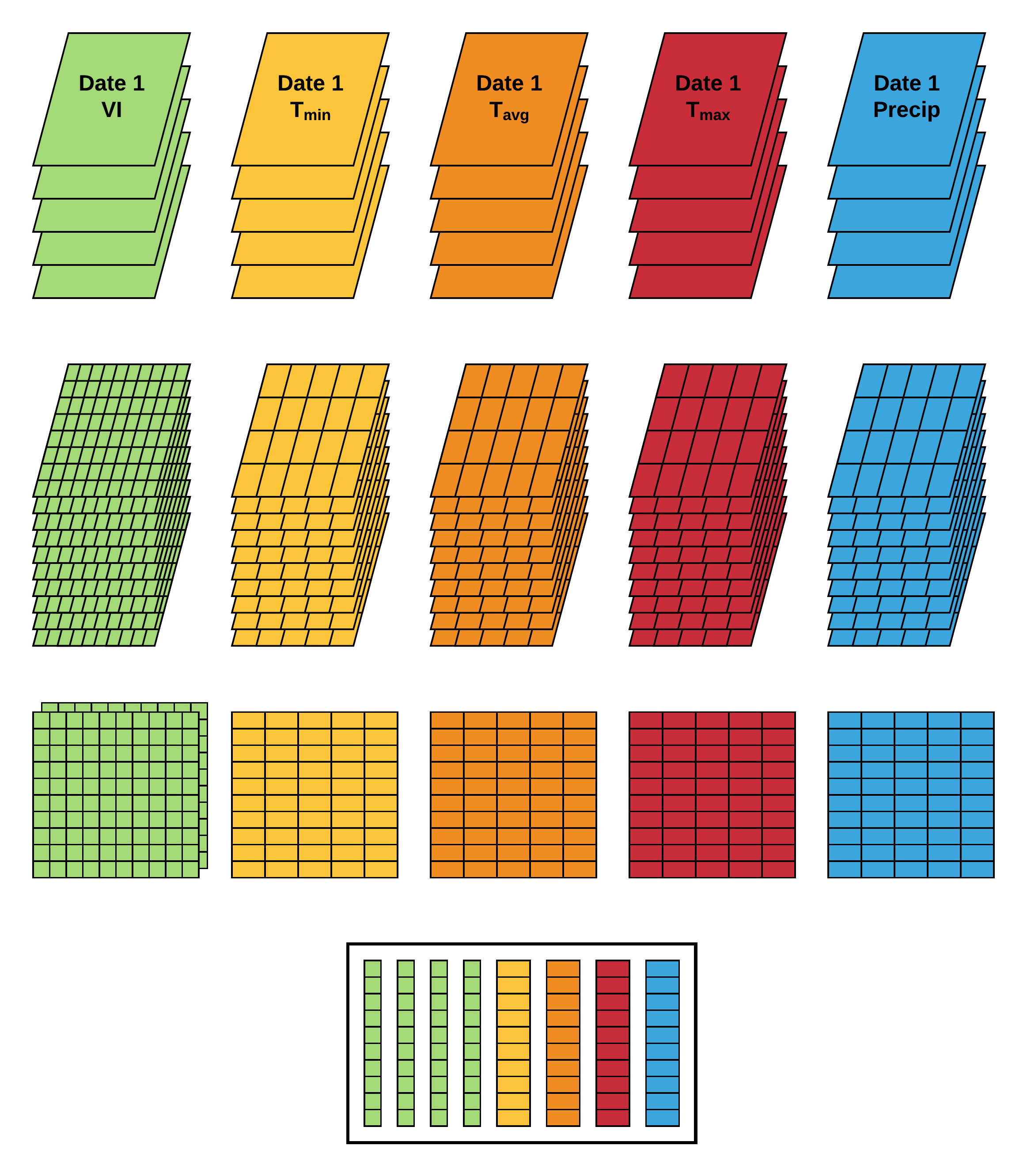 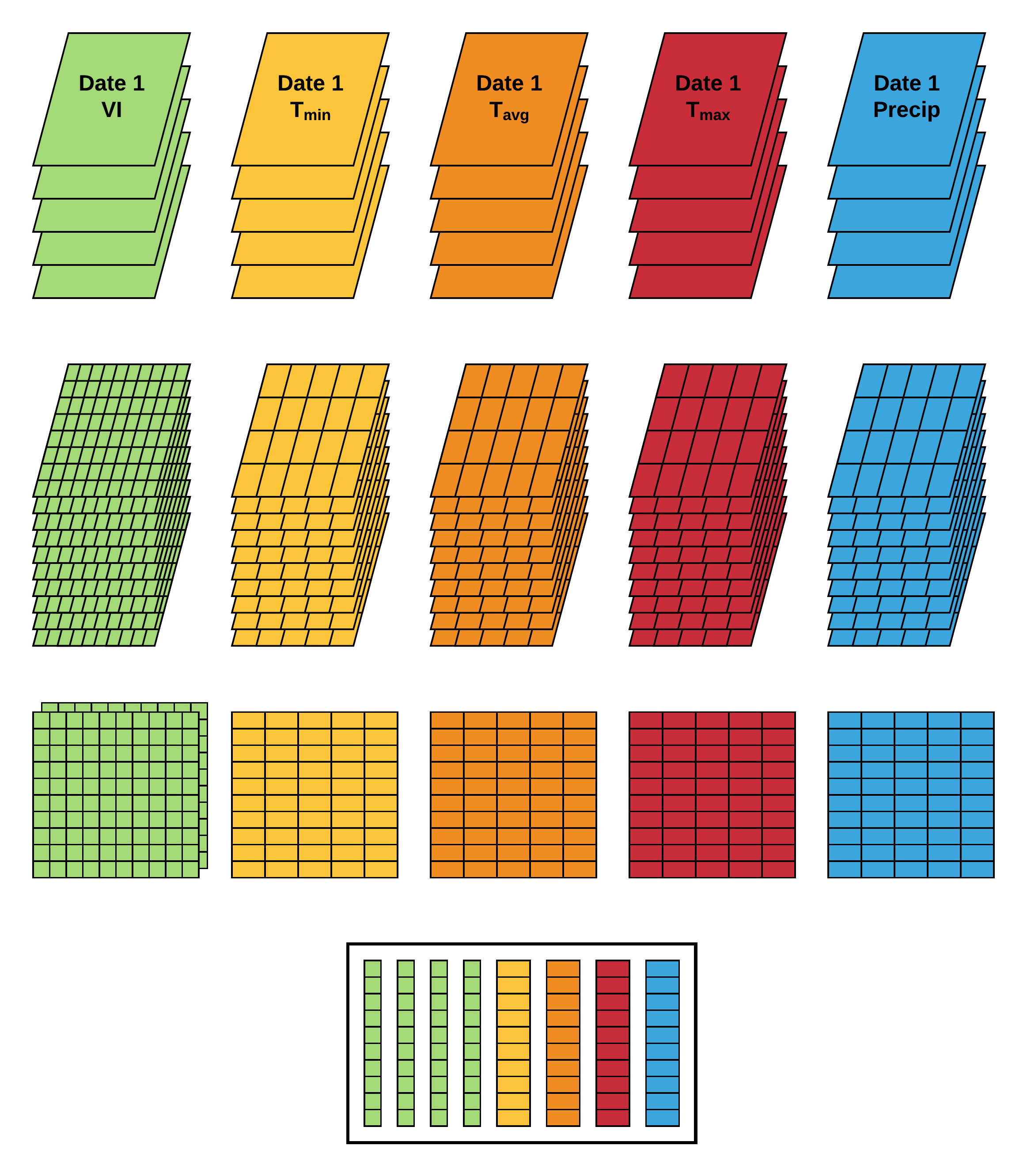 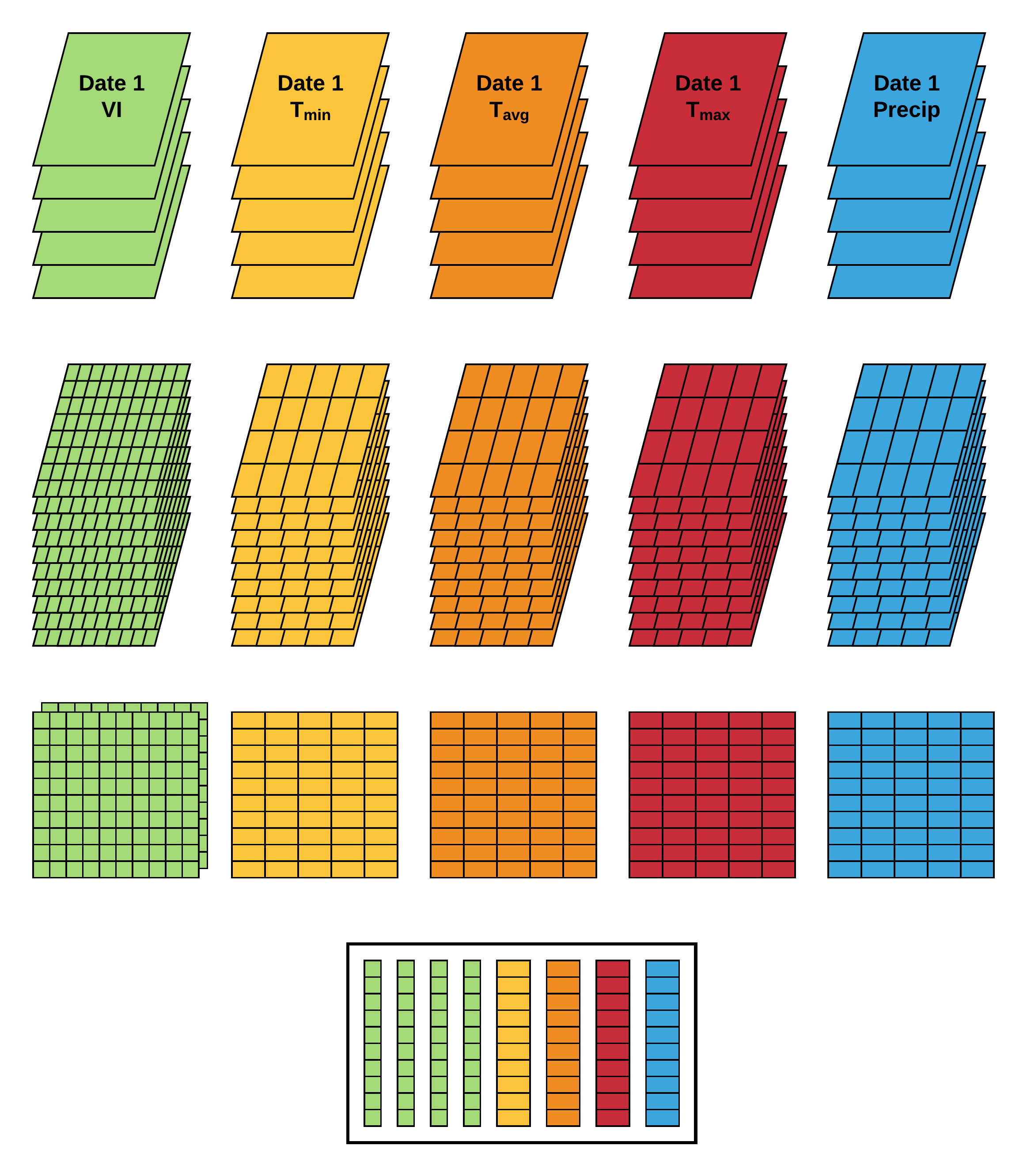 HTCondor Week 2017
5 May 2017
matt.e.garcia@gmail.com
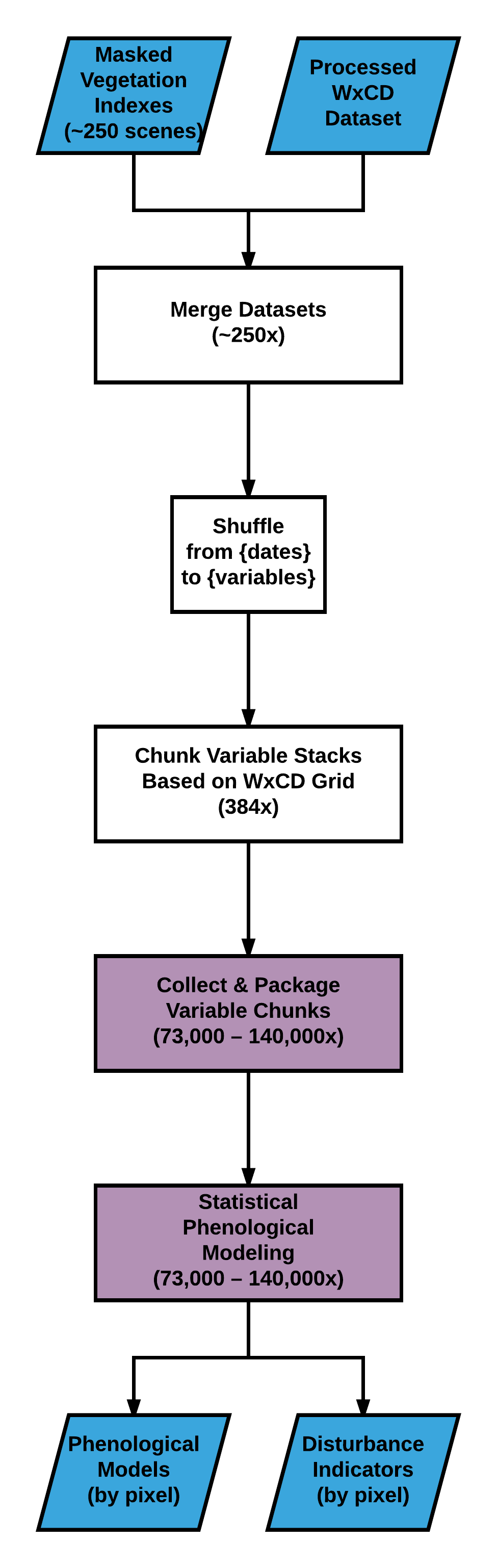 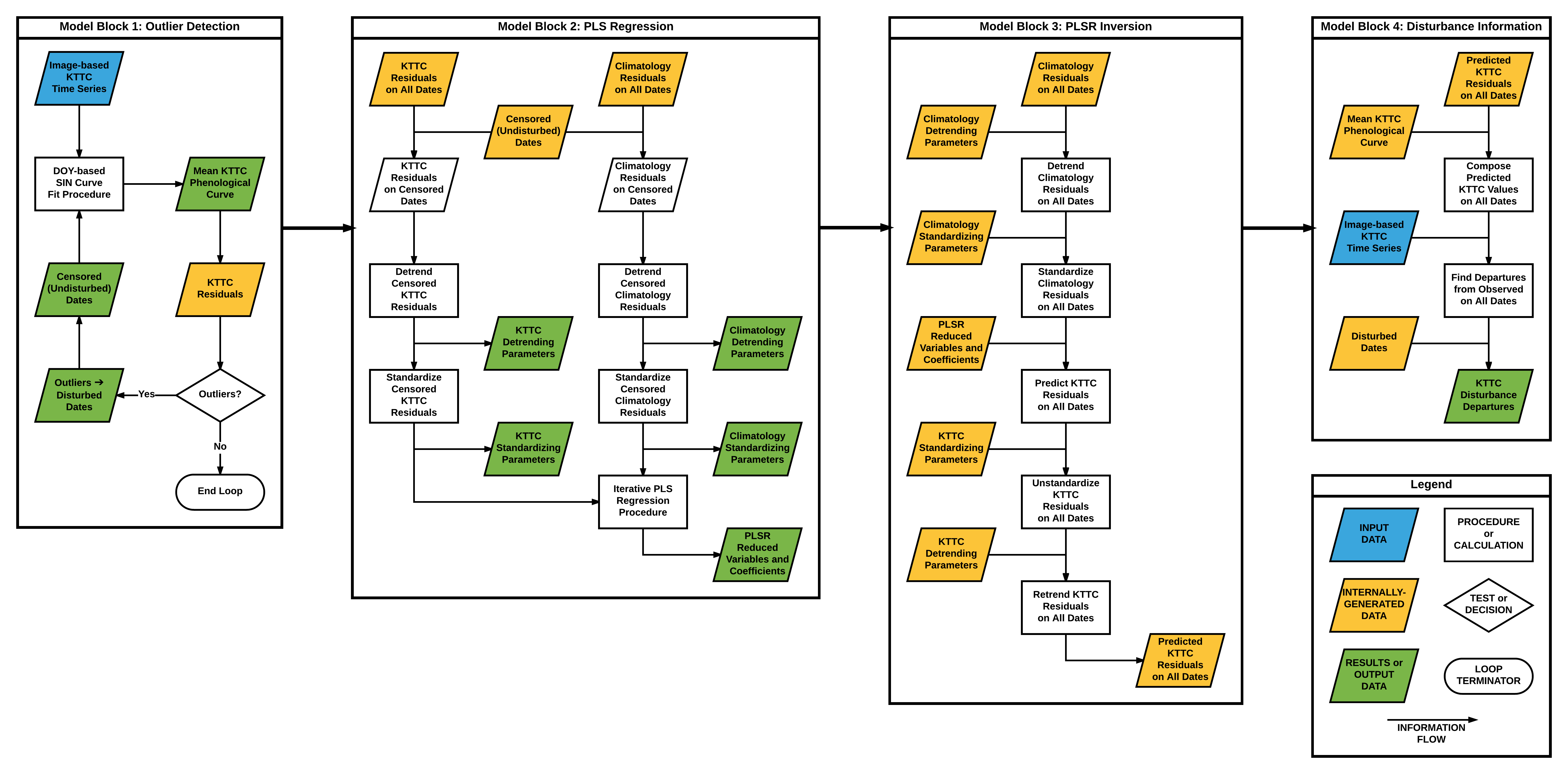 HTCondor Week 2017
5 May 2017
matt.e.garcia@gmail.com
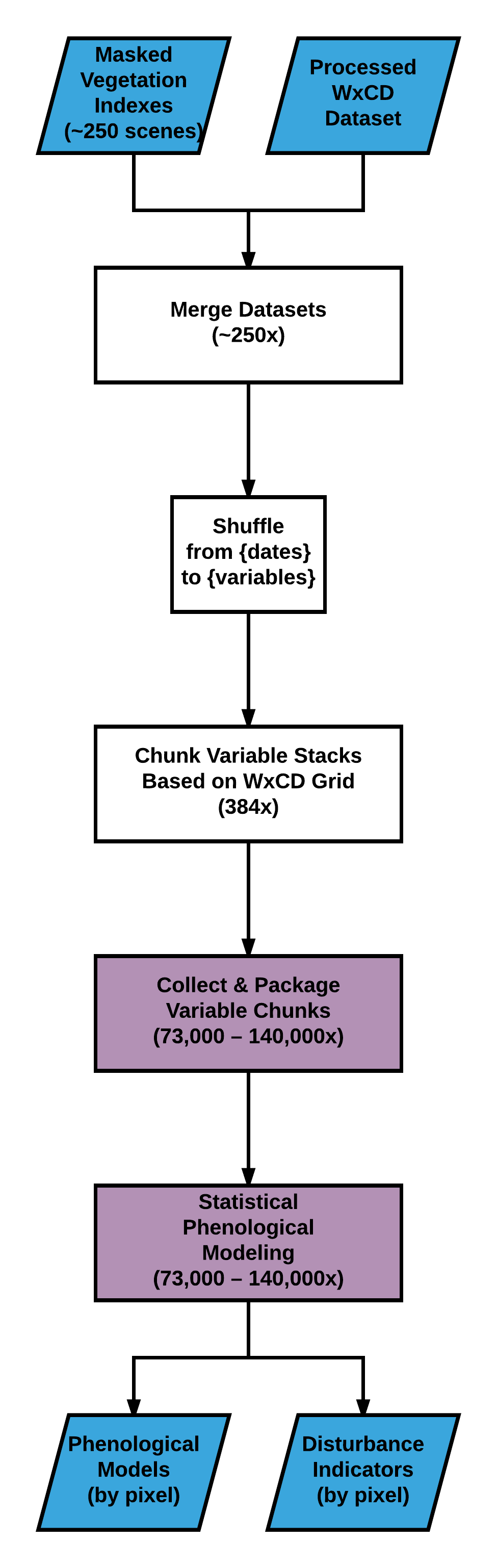 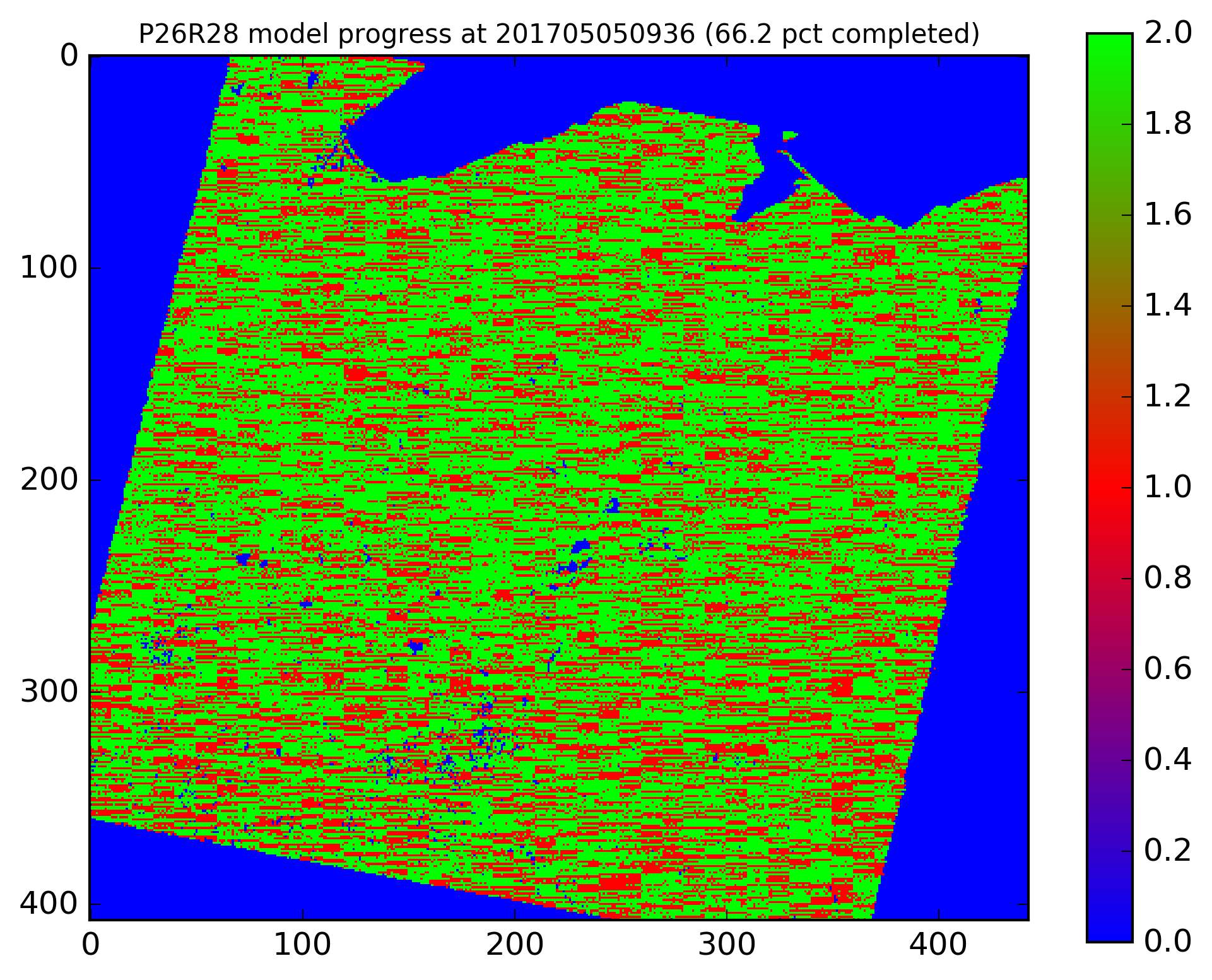 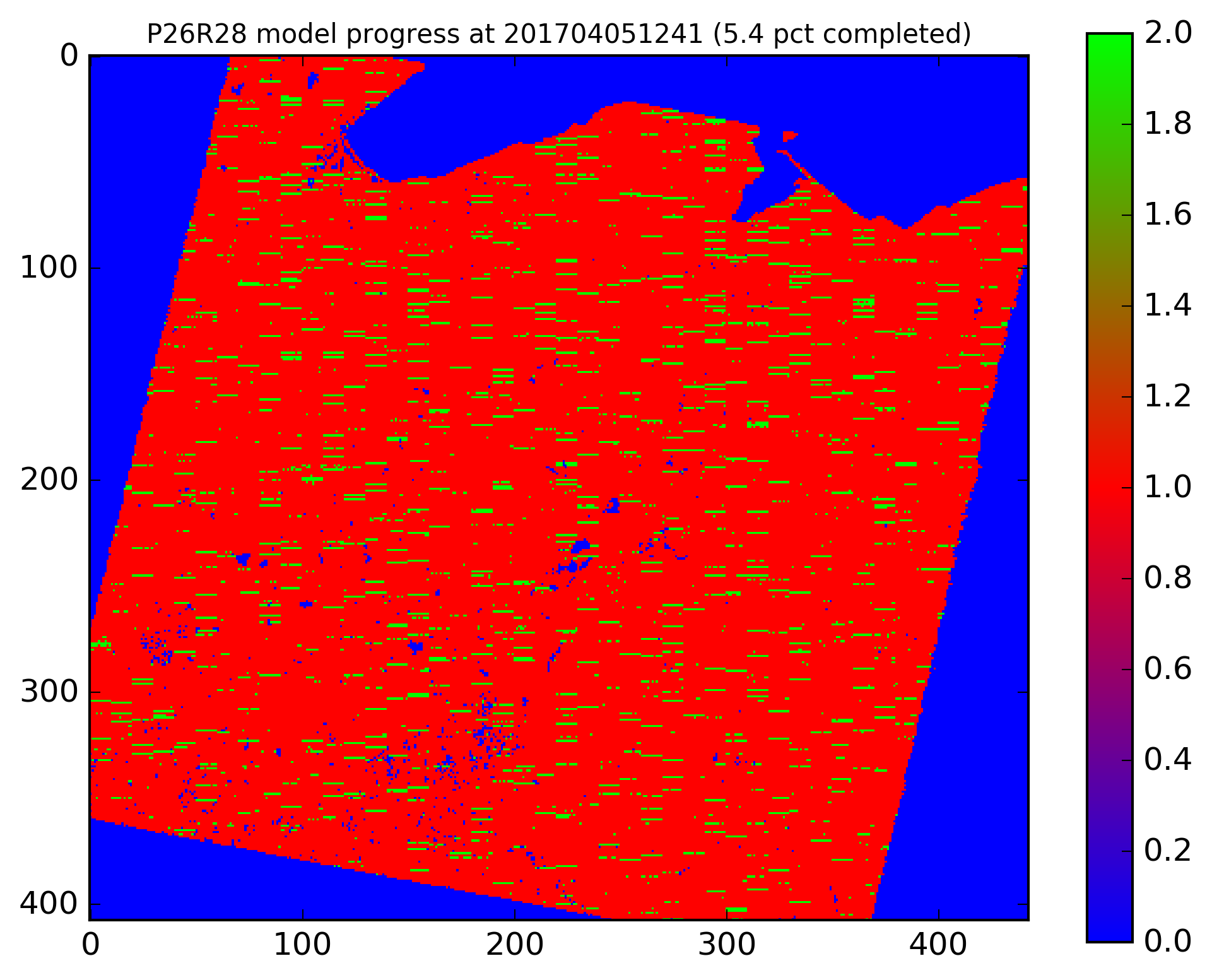 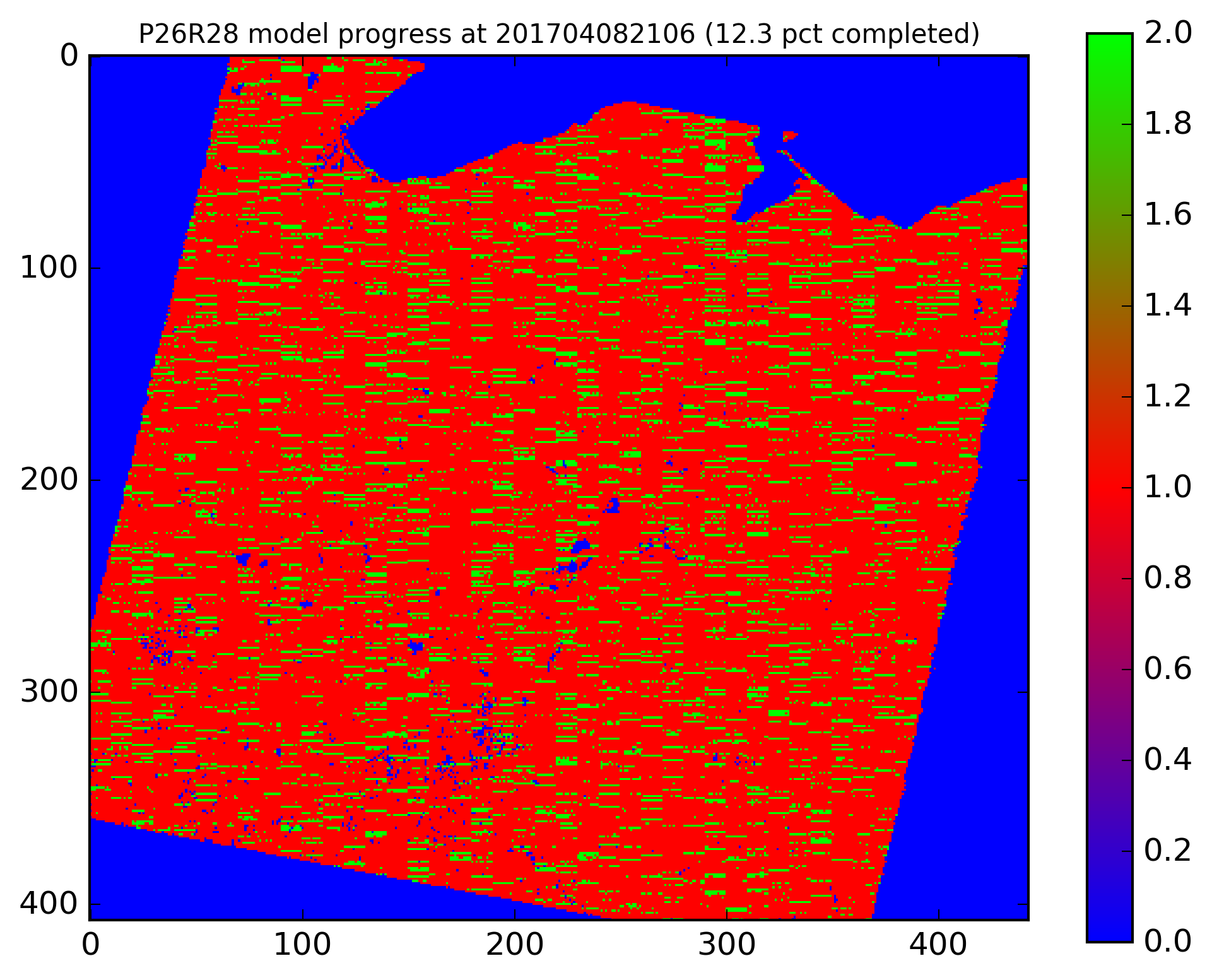 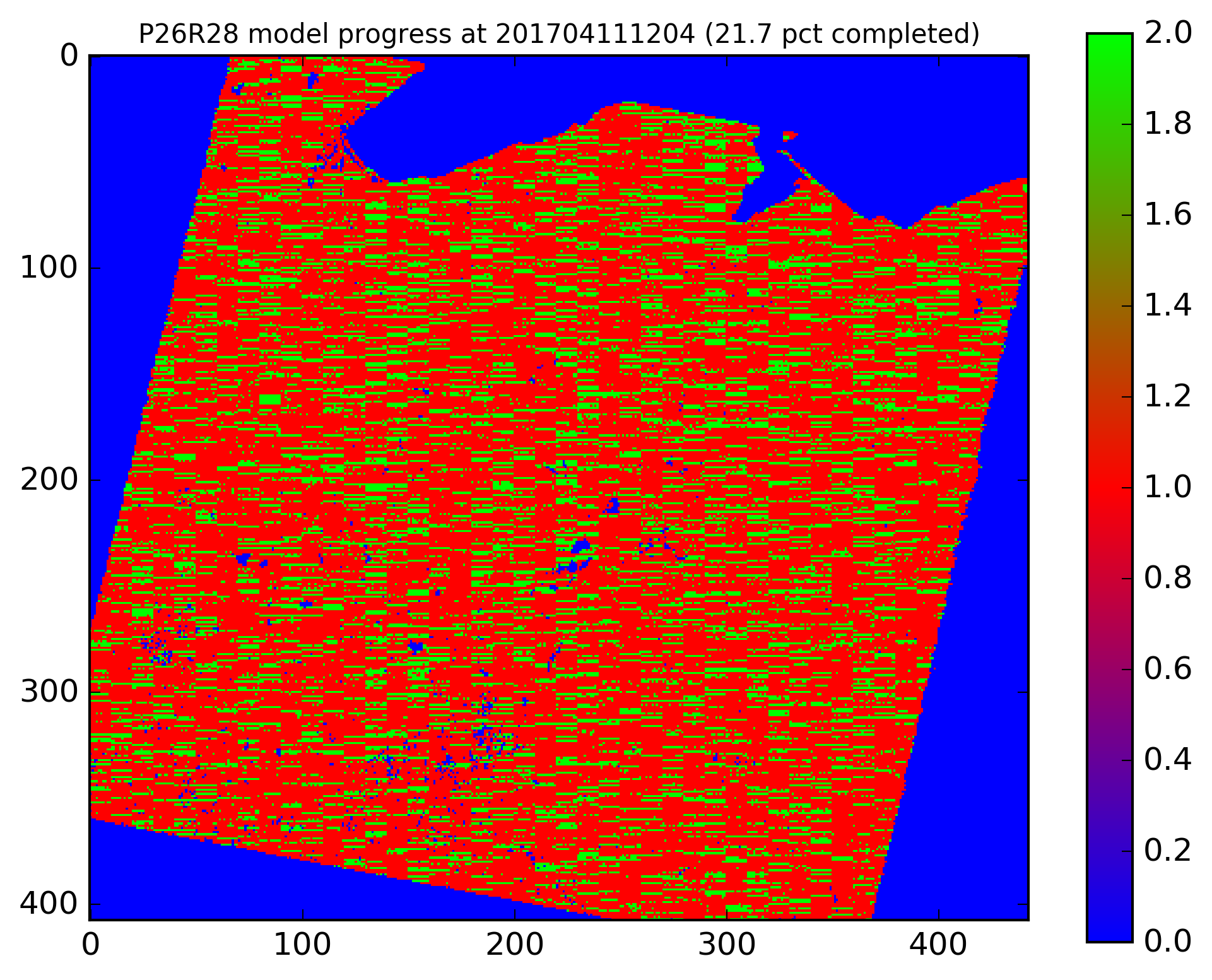 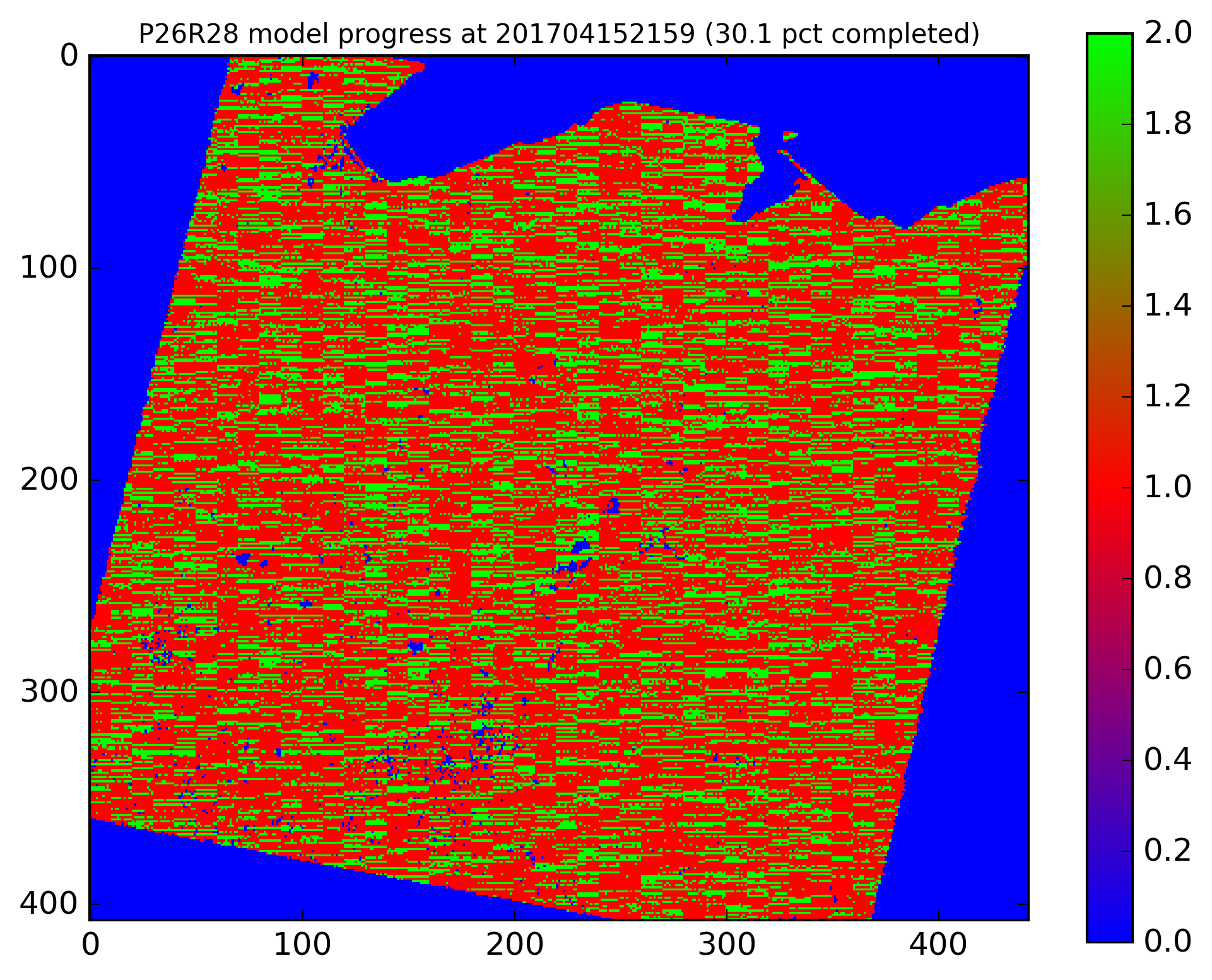 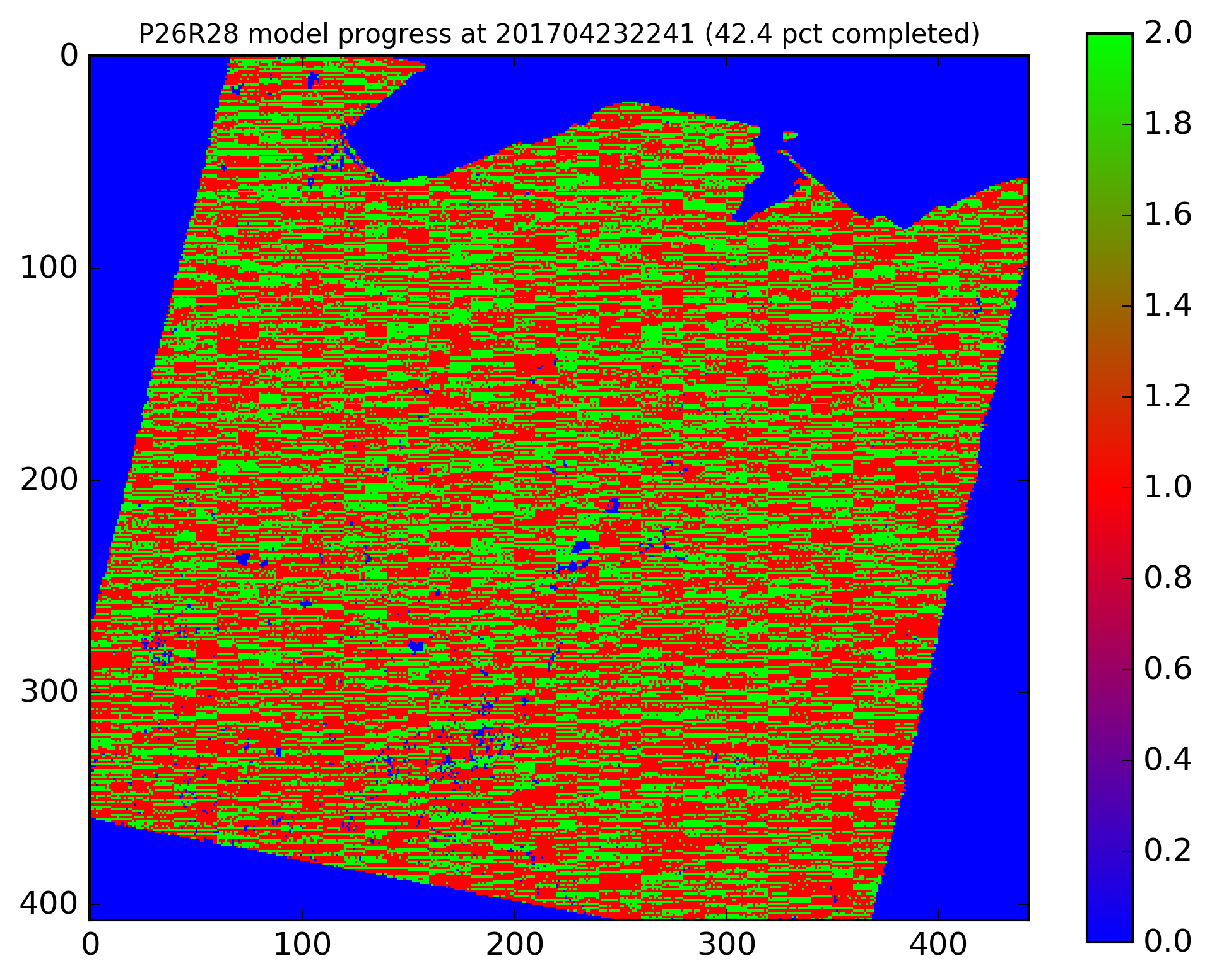 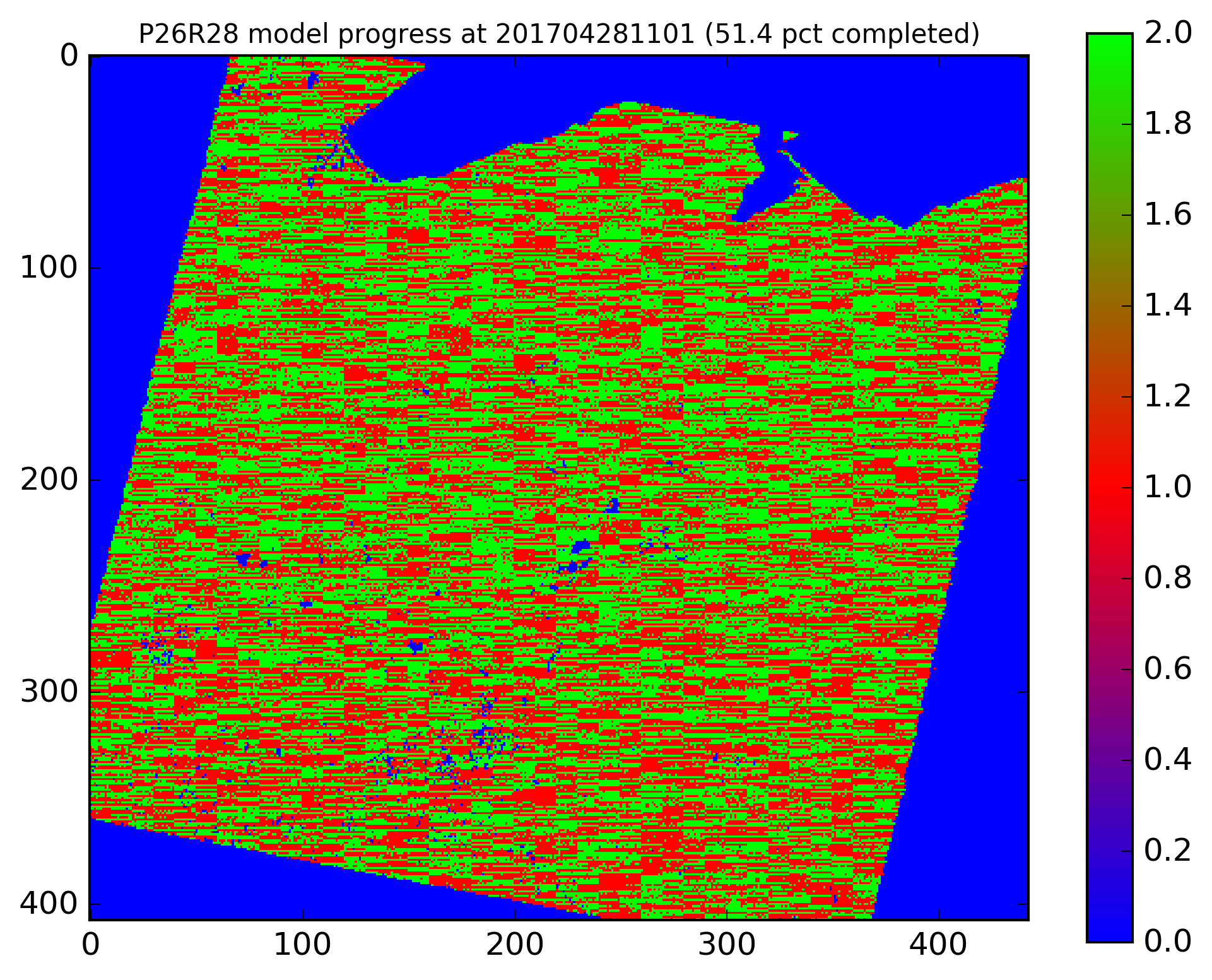 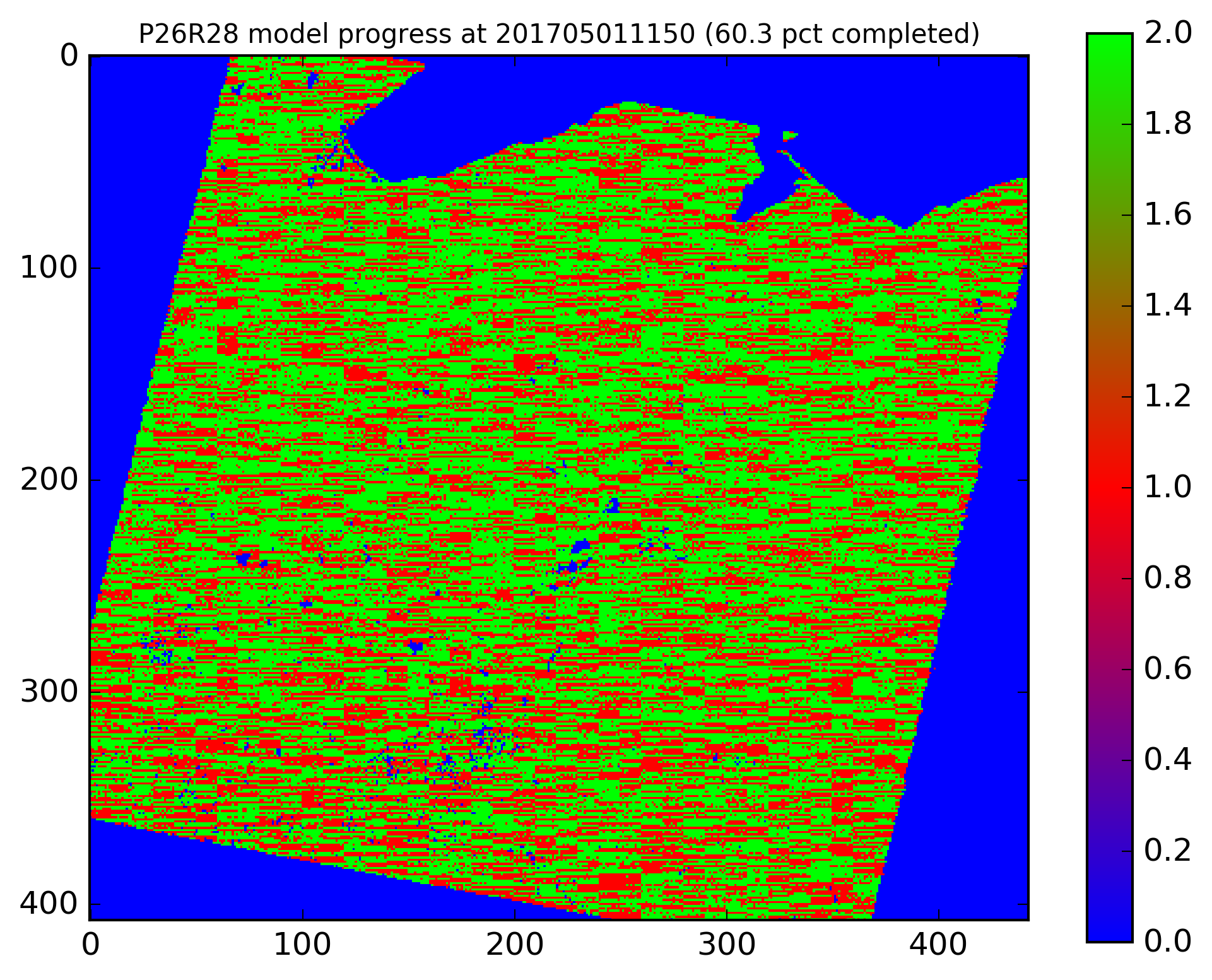 HTCondor Week 2017
5 May 2017
matt.e.garcia@gmail.com
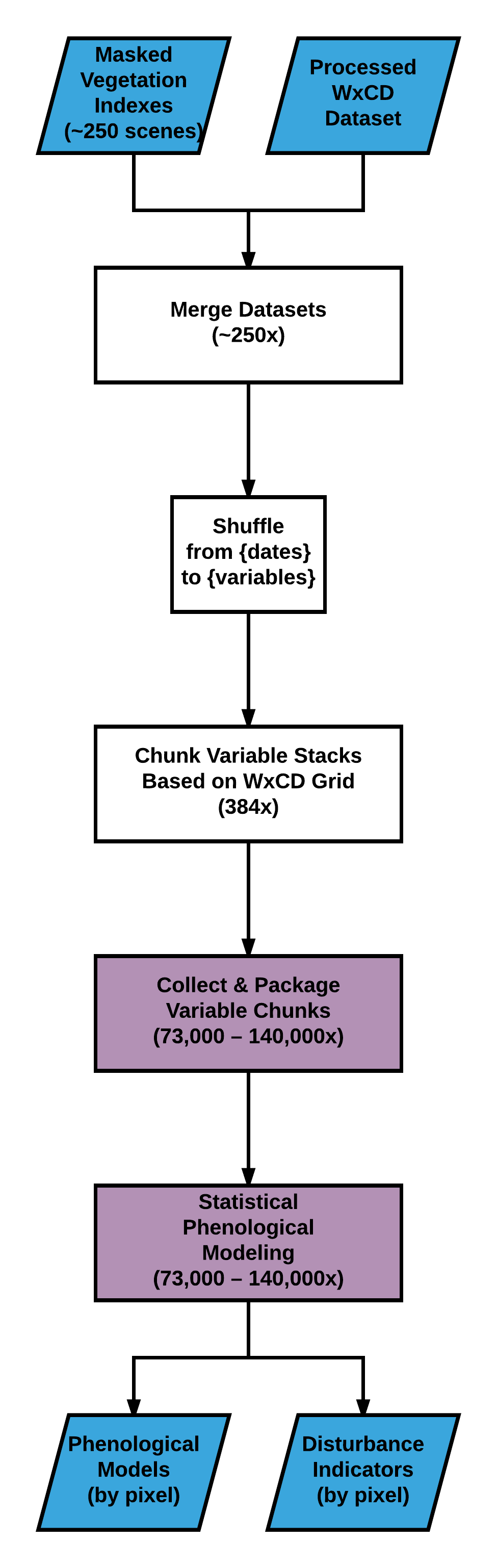 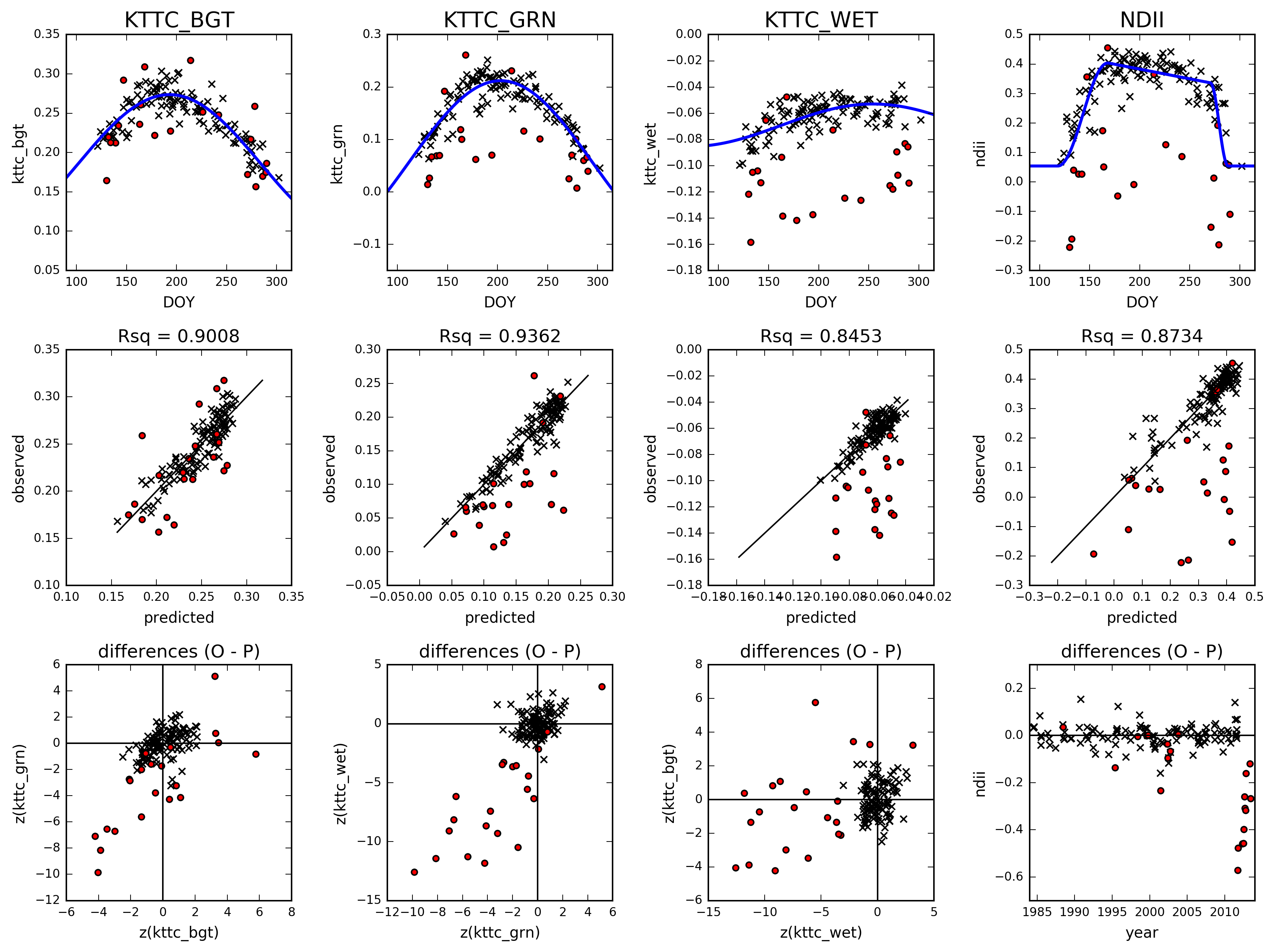 HTCondor Week 2017
5 May 2017
matt.e.garcia@gmail.com
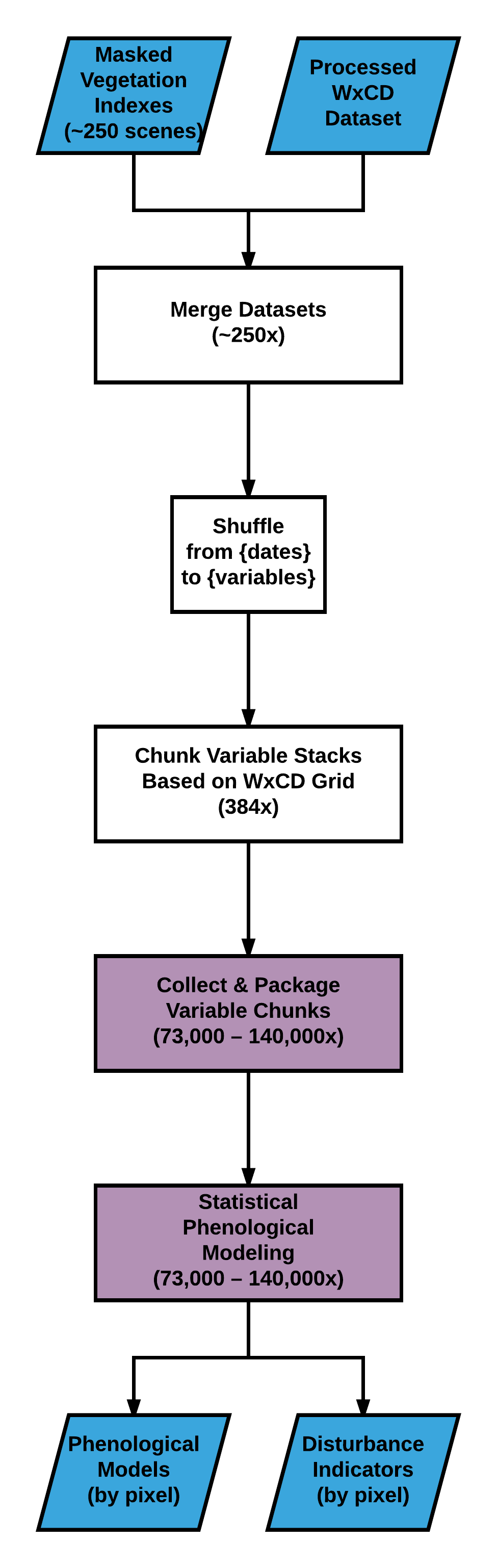 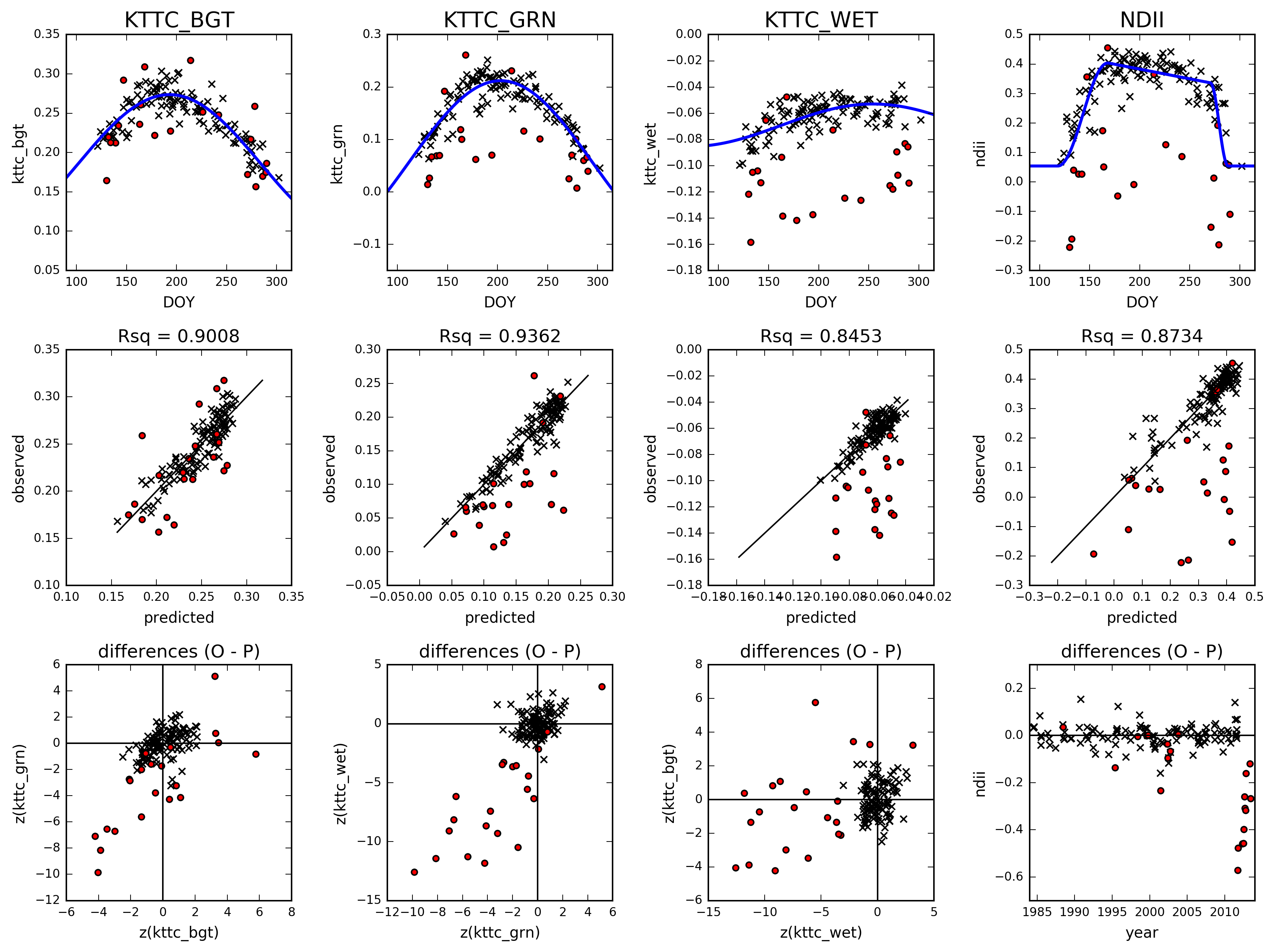 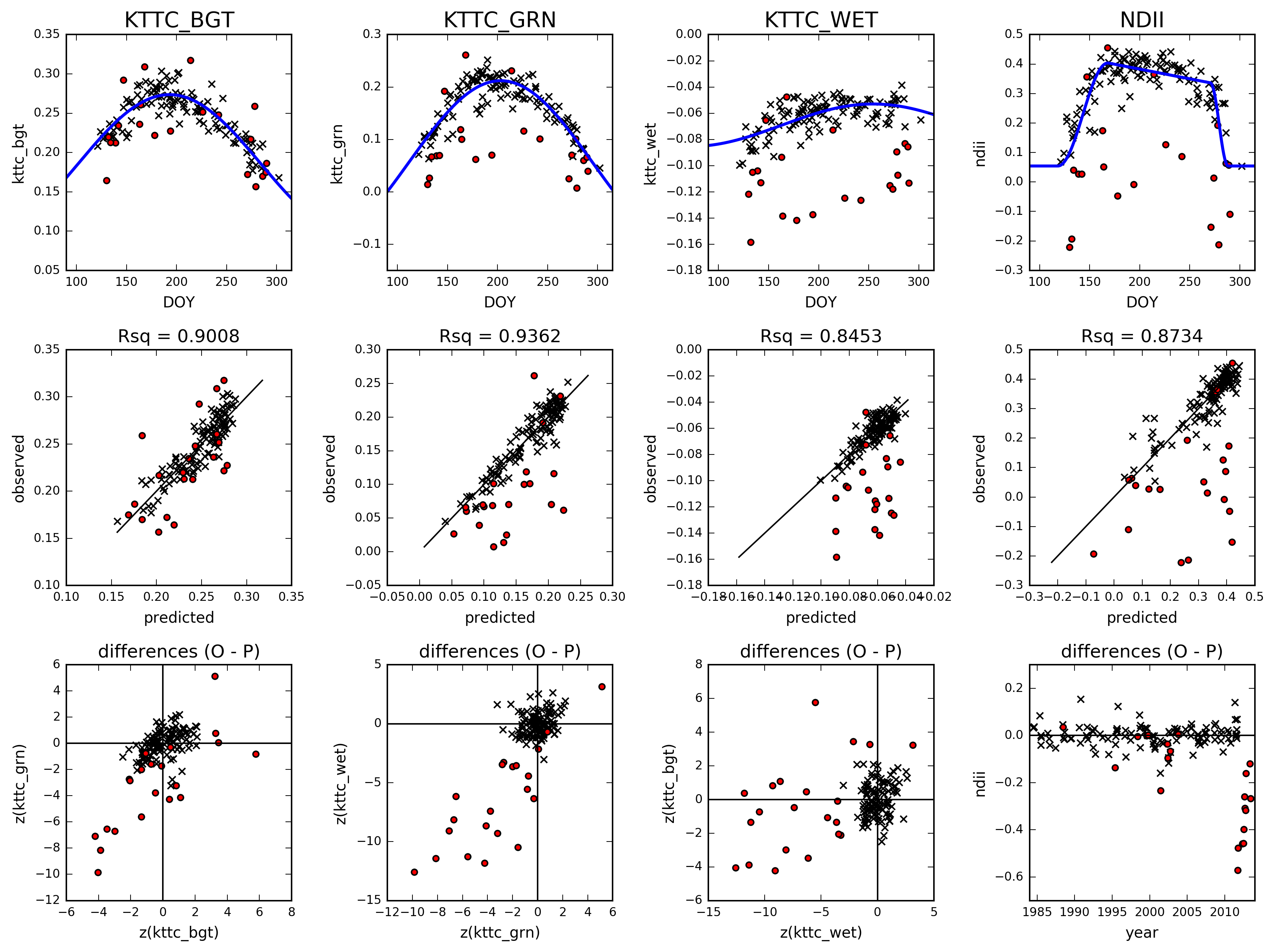 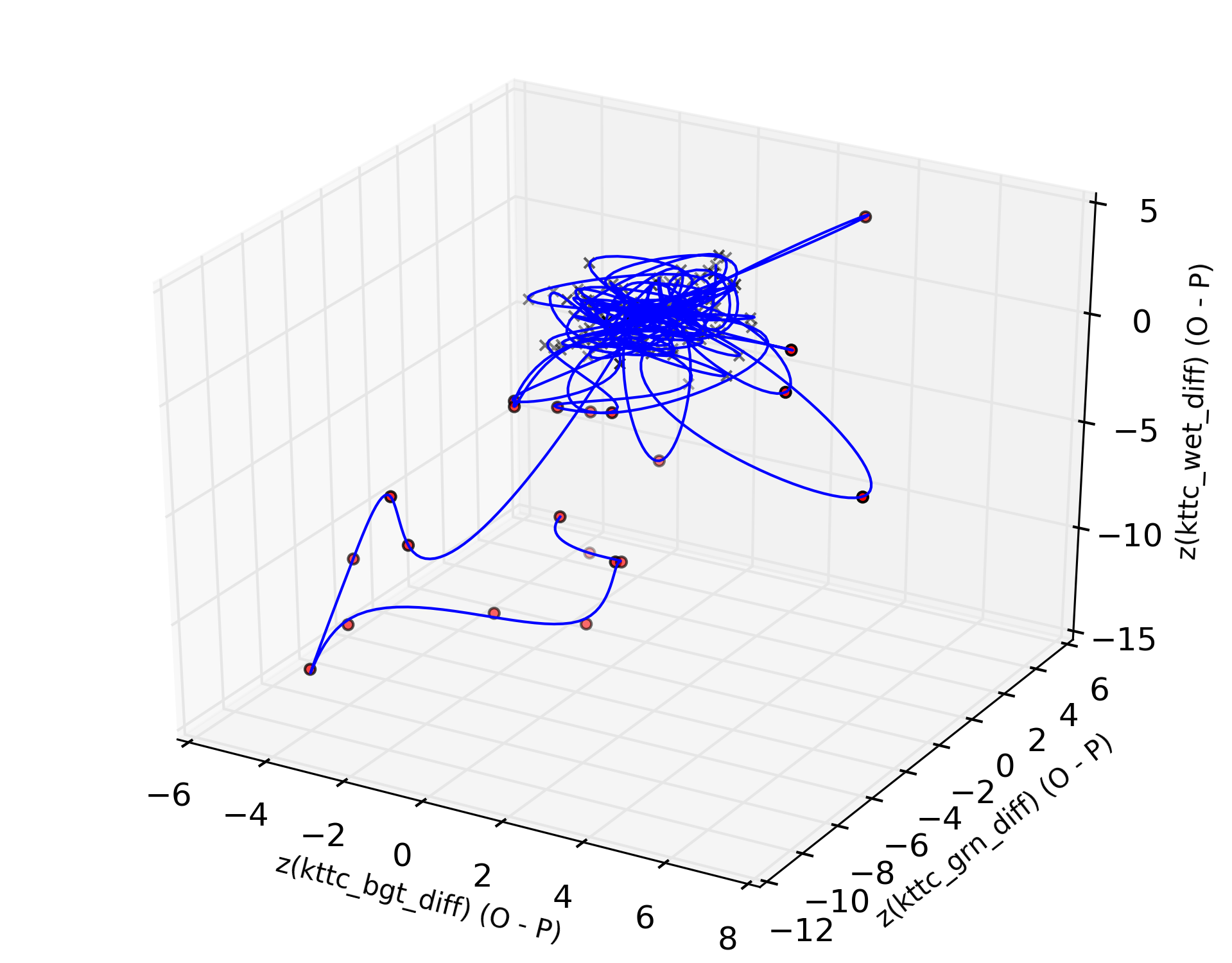 HTCondor Week 2017
5 May 2017
matt.e.garcia@gmail.com
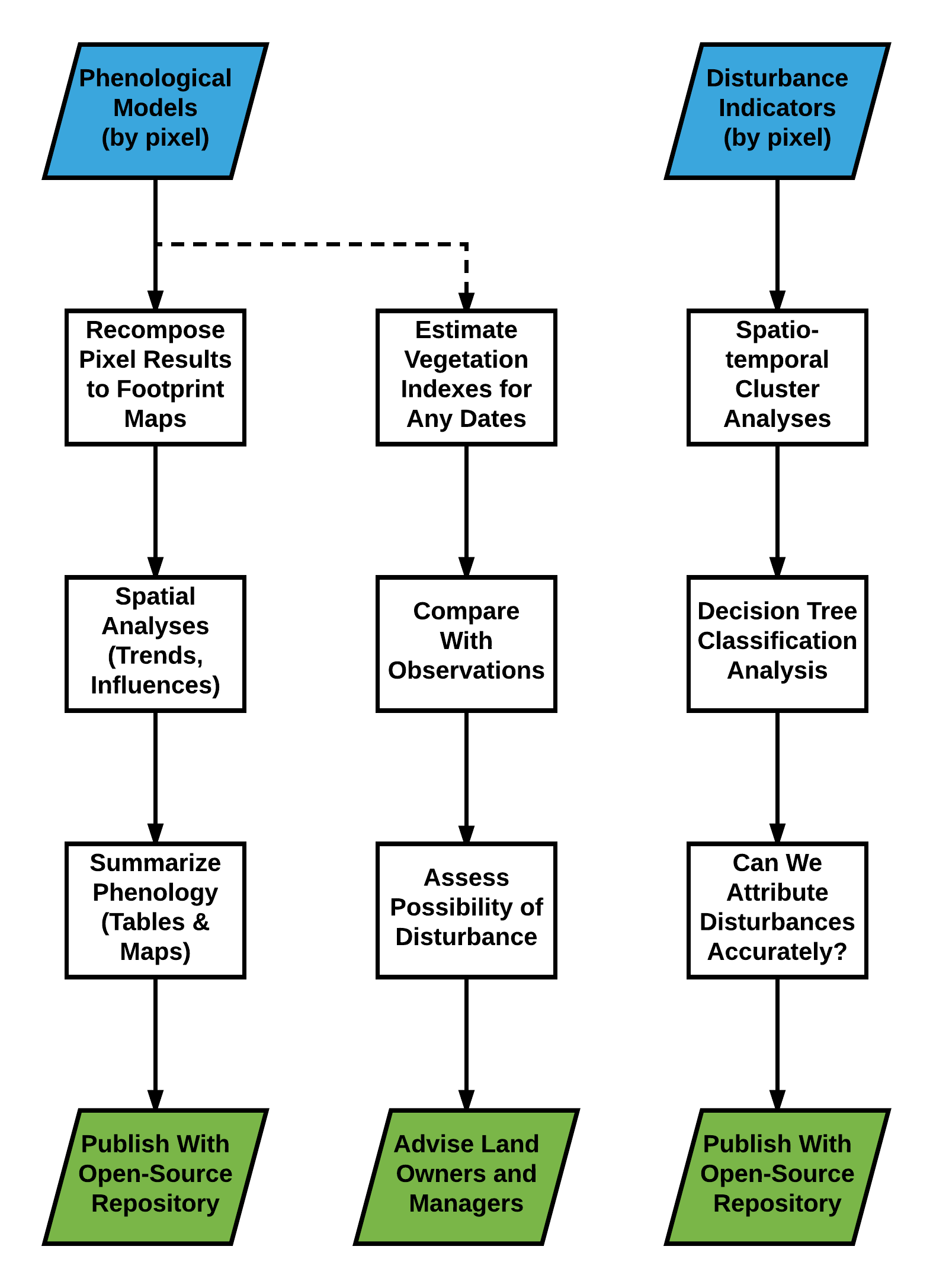 Thank You!

Special thanks to:
CHTC (esp. Lauren and Christina)
HTCondor Team, OSG

Data:
USGS, NOAA/NCEI

Funding:
CALS, FWE, USDA, USFS, NASA, WSGC
HTCondor Week 2017
5 May 2017
matt.e.garcia@gmail.com
HTCondor Week 2017
5 May 2017
matt.e.garcia@gmail.com